Дистанційний курс з геометрії 8 клас за розділом:
«Розв'язування прямокутних трикутників»
Лошак О.В., Ольховська В.В., Церковна Л.О., вчителі математики ХЗОШ № 153
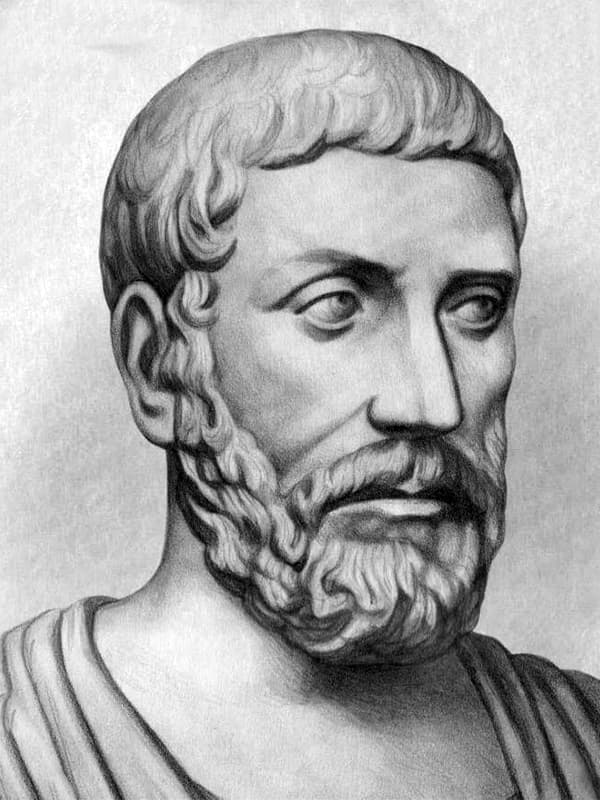 Цікаві факти про життєвий шлях Піфагора
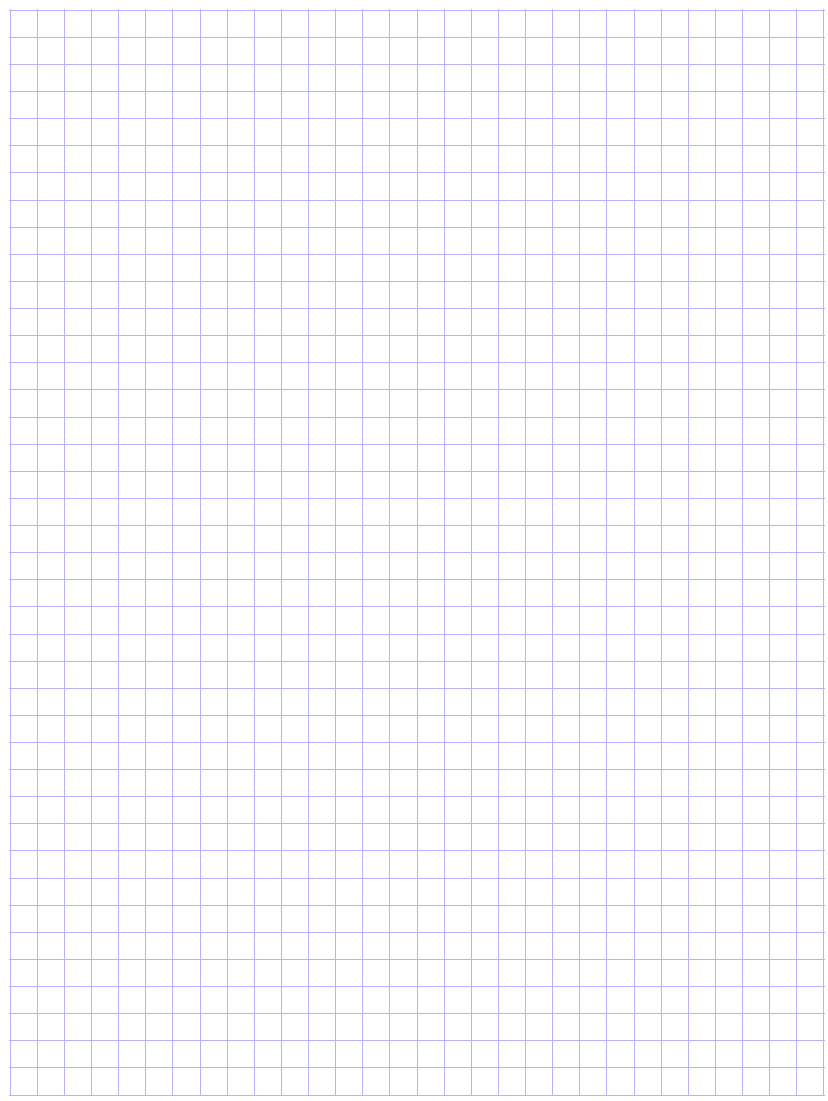 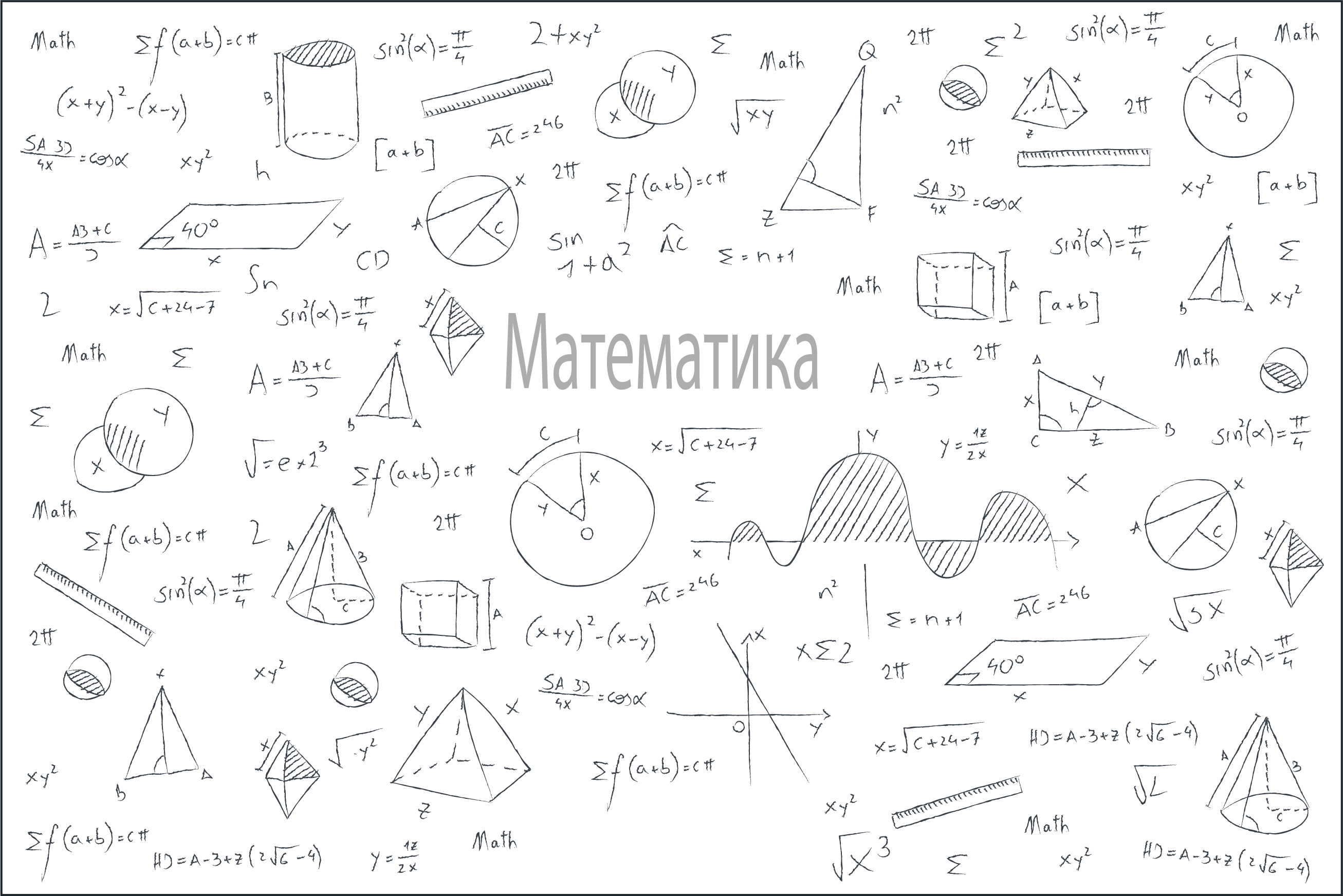 Легенда про народження
Піфагор жив у 6 столітті до нашої ери. Він народився у Греції, на острові Самос у золотих справ майстра Мнесарха. За  легендою оракул пророчив йому та його дружині Парфенісі народження сина, який буде славитися віками своєю мудрістю, справами та красою. Пророцтво збулося, і тоді Парфеніса приймає ім’я Піфіада, на честь Аполлона Піфійського, а сина називає Піфагором, на честь пророцтва Піфії. У легенді нічого не сказано про рік народження Піфагора, історичні дослідження датують його появу на світ приблизно 580 роком до нашої ери.
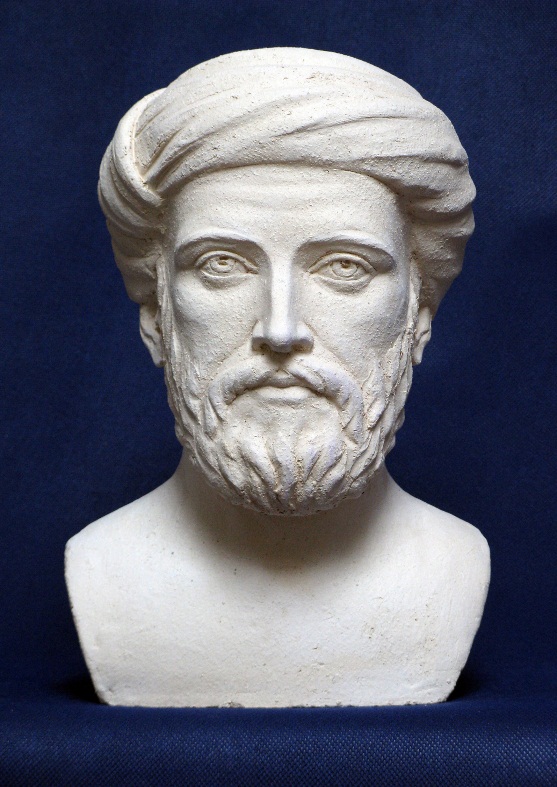 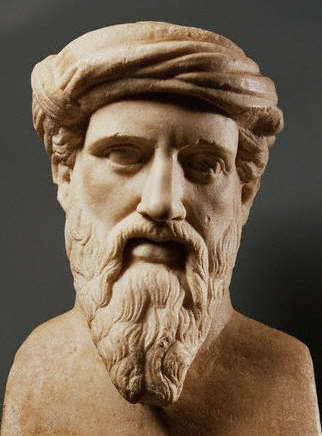 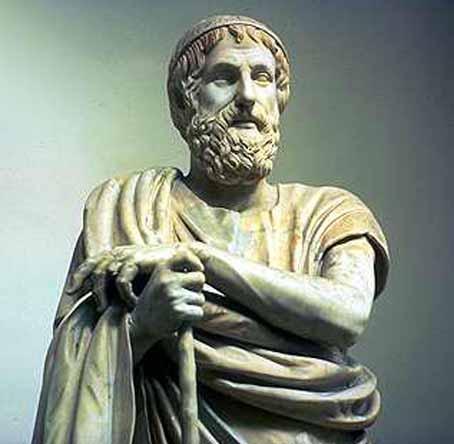 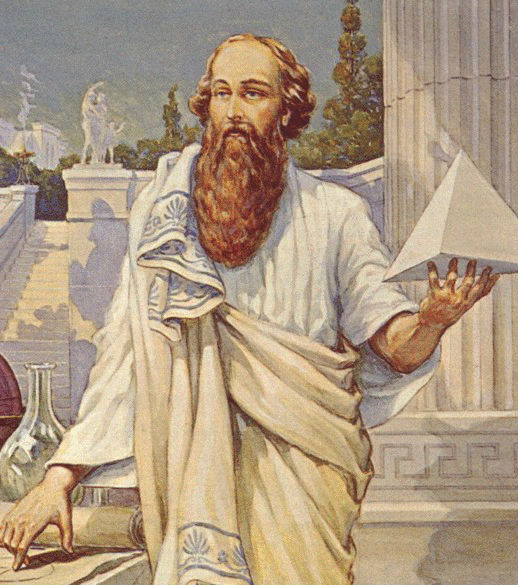 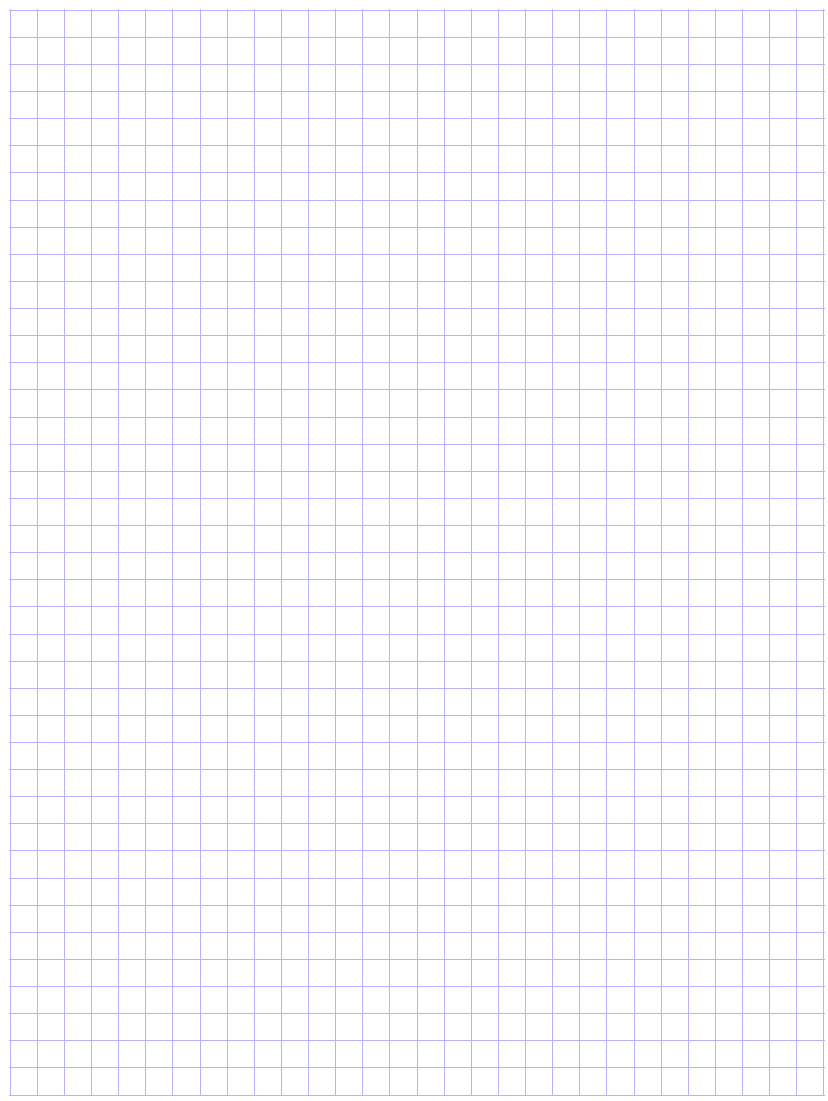 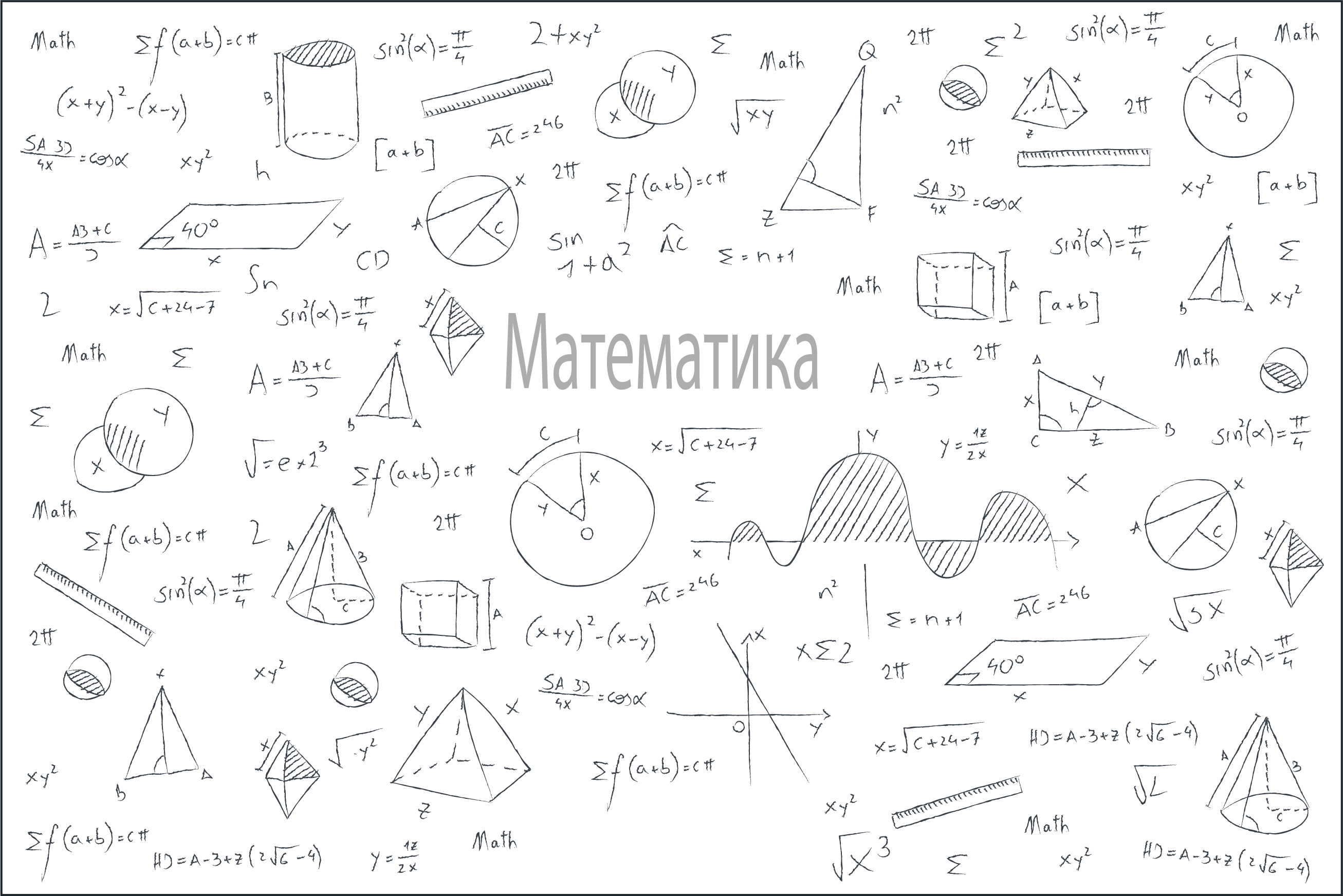 Дитячі та юнацькі роки
Можливості дати сину гарну освіту та виховання у Мнесарха були. Як і будь-який батько, Мнесарх мріяв, що син буде продовжувати його справу - ремесло золотих справ майстра. Життя вирішило інакше. Майбутній математик та філософ вже в дитинстві виявив велику здатність до наук. У свого першого вчителя Гермодамаса Піфагор отримав знання основ музики та живопису. Для покращення пам’яті Гермодамас примушував його вчити пісні з «Іліади» та «Одіссеї». Перший вчитель навчив Піфагора любити природу та вивчати її таємниці.

    Пройшло кілька років, і за порадою свого вчителя Піфагор вирішує продовжити навчання в Єгипті, у жерців. Потрапити до Єгипту у той час було дуже важко, тому що країну практично закрили для греків. За допомогою вчителя Піфагору вдається залишити острів Самос. Але до Єгипту далеко, і Піфагор поки що живе на острові Лесбос. Там відбувається знайомство Піфагора з філософом Ферекідом – другом Фалеса. У Ферекіда Піфагор навчається астрології, таємницям чисел, медицині та іншим обов’язковим, на той час, наукам.  Піфагор прожив на Лесбосі кілька років. Звідти шлях Піфагора лежить у Мілет до відомого Фалеса, засновника першої в історії філософської школи.

    Навчання Піфагора в Єгипті сприяє тому, що він стає одним із найбільш освічених людей свого часу. Волею долі 12 років прожив Піфагор у Вавилоні, де прилучився до східної астрології та містики. І тільки в 60 років Піфагору вдалося повернутися на Батьківщину.
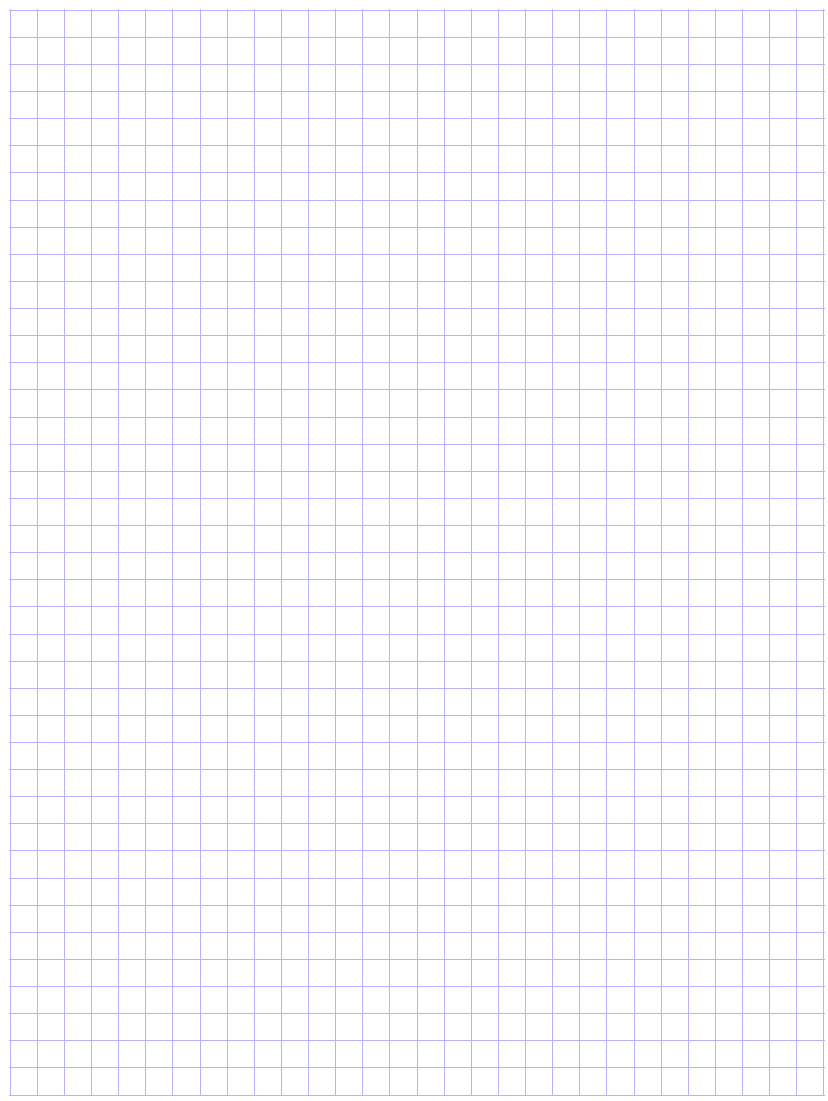 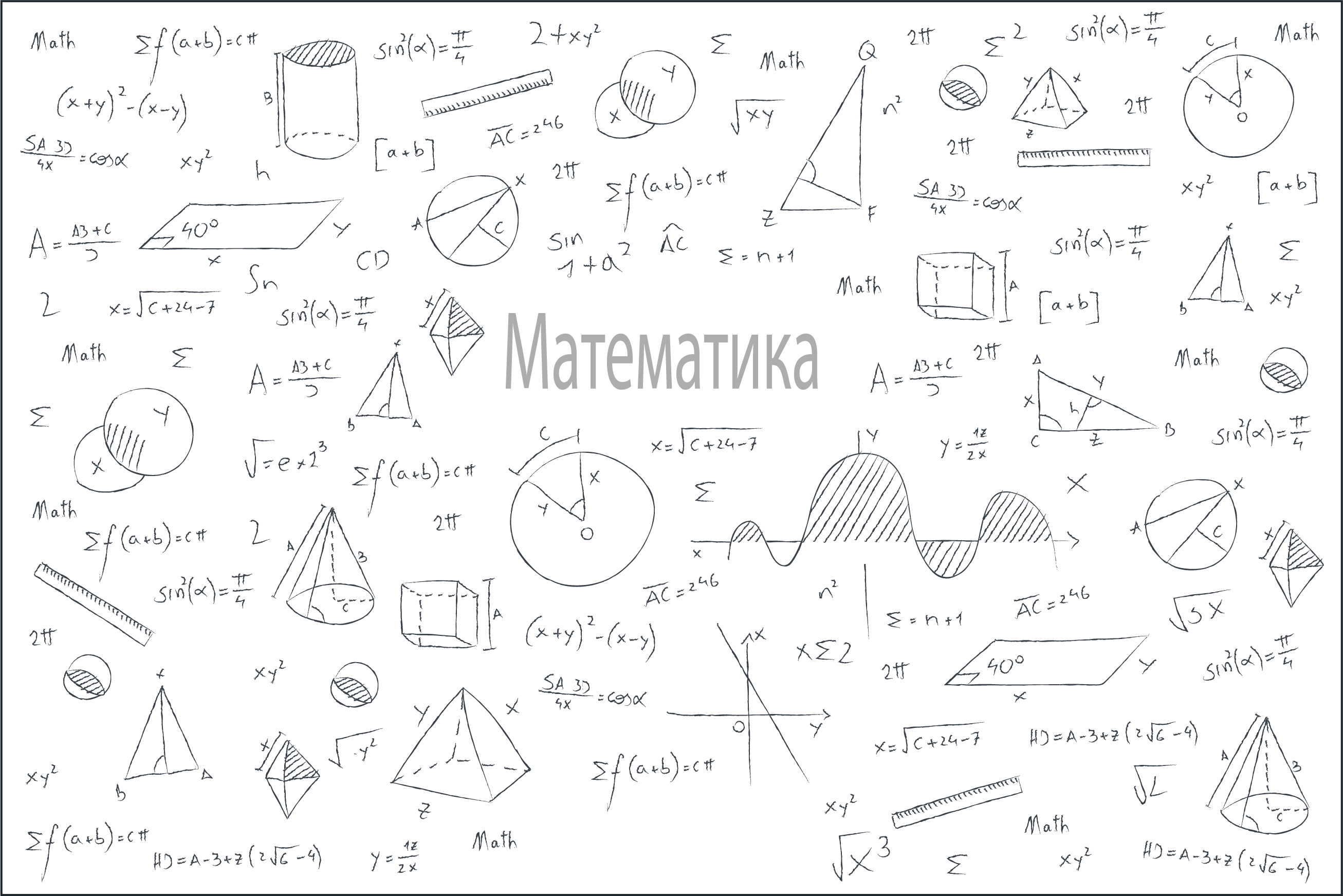 Школа піфагорійців
Після повернення додому Піфагор переселився до Південної Італії, яку тоді називали великою Грецією.  Тут, на острові Сицилія в Кротоні, у нього народжується власна філософська школа.

    Це був одночасно і релігійний союз, і політичний клуб, і наукове товариство. Учні цієї школи зобов’язувались вести так званий піфагорійський спосіб життя. Статут піфагорійського союзу був дуже суворим. Кожний, хто вступав до нього, відмовлявся від особистої власності на користь союзу, зобов’язувався не проливати крові, не вживати м’ясної їжі, берегти таємницю вчення свого вчителя. Членам школи заборонялося навчати інших за винагороду. Всі учні Піфагора і він сам були працелюбні. Досконало володіючи методами єгипетських жерців, Піфагор «очищував душі своїх слухачів, виганяв вади з серця та наповнював уми світлою правдою».
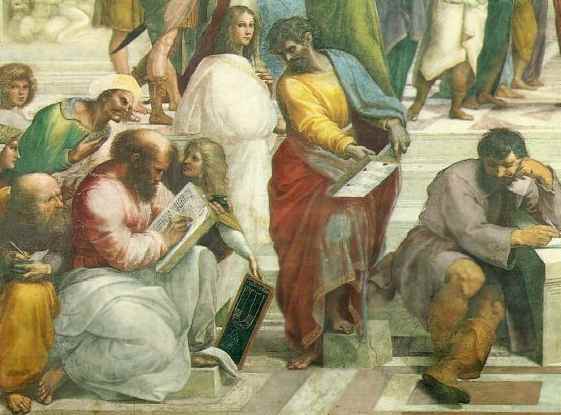 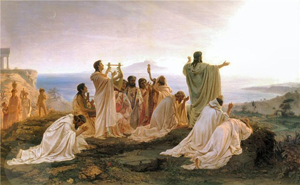 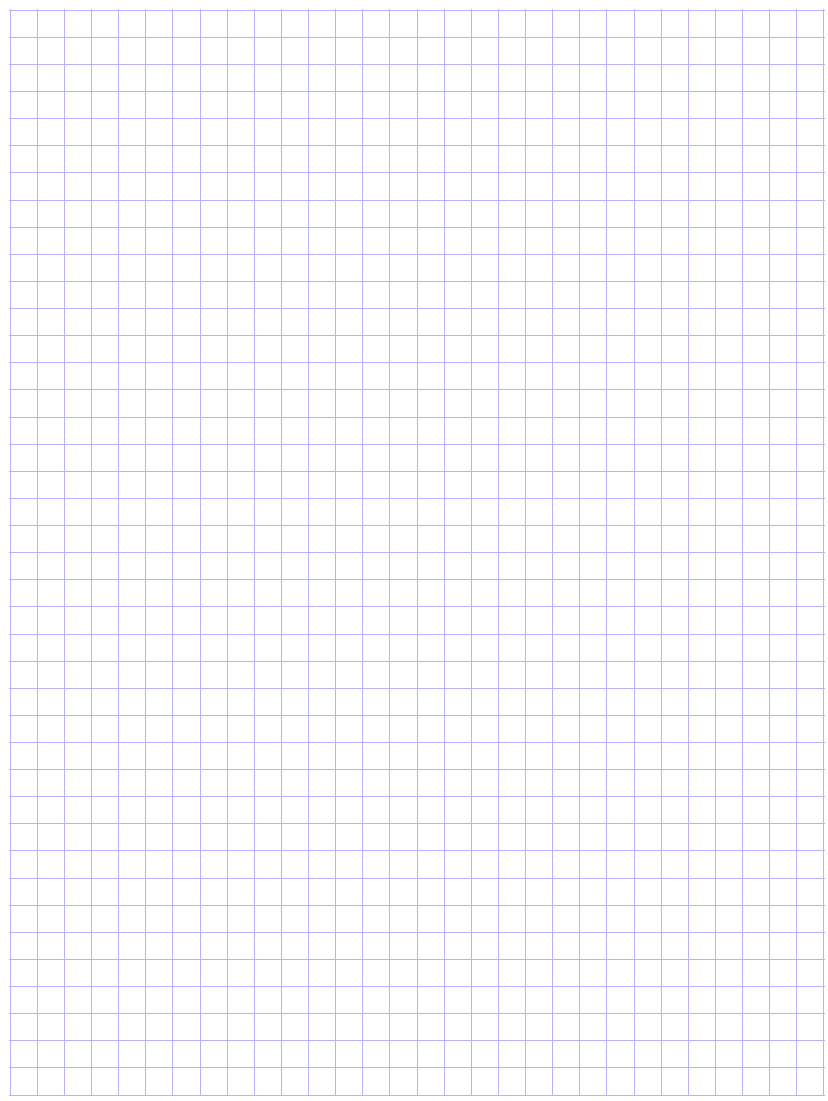 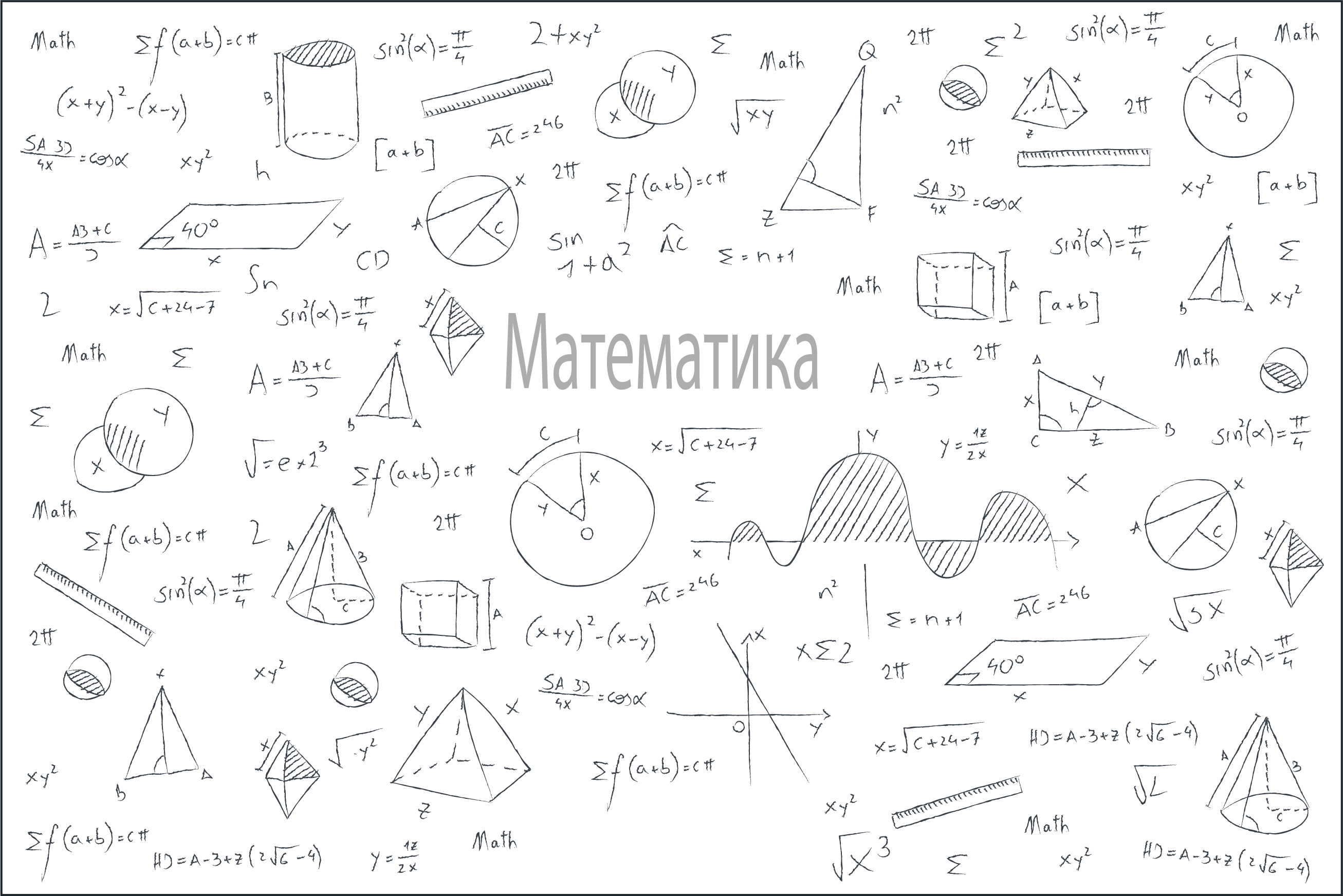 Філософське вчення Піфагора
В «Золотих віршах» Піфагор показав ті моральні правила, суворе виконання яких призводить до ідеалу. Ось декілька з них: 

Роби тільки те, що не засмутить тебе і не примусить розкаюватись.

Навчись тому, що слід знати.

Не нехтуй здоров’ям свого тіла.

Привчайся жити просто і без розкошів.

Не закривай очей тоді, коли хочеш спати, не розібравши всіх своїх вчинків за минулий день.
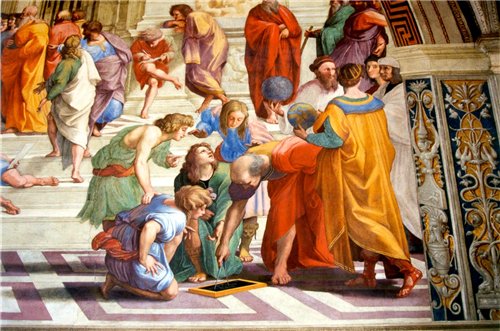 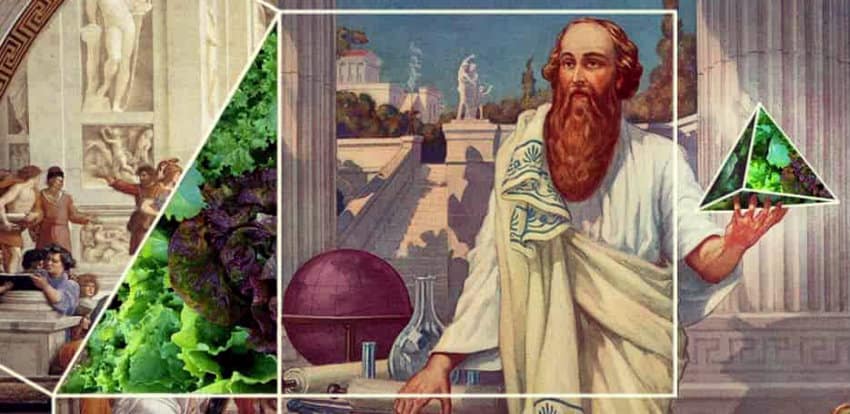 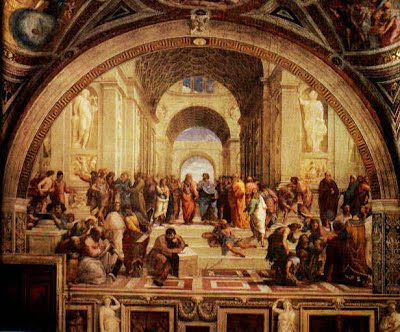 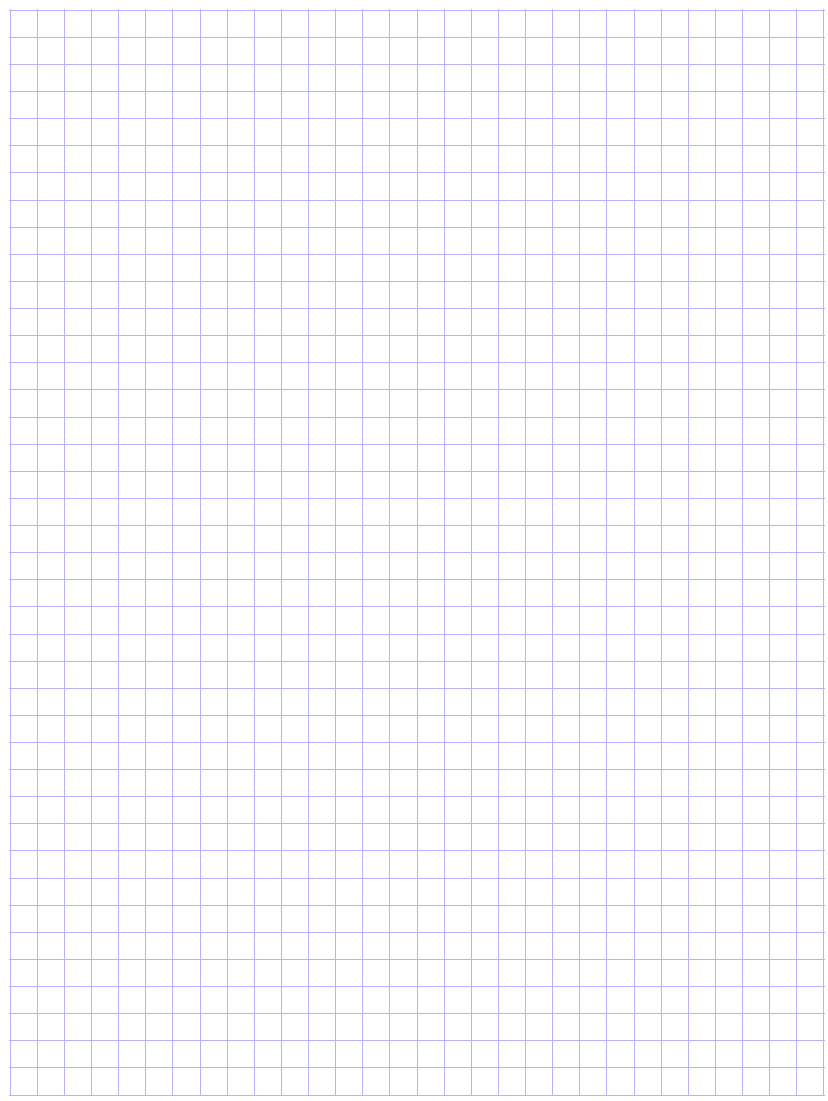 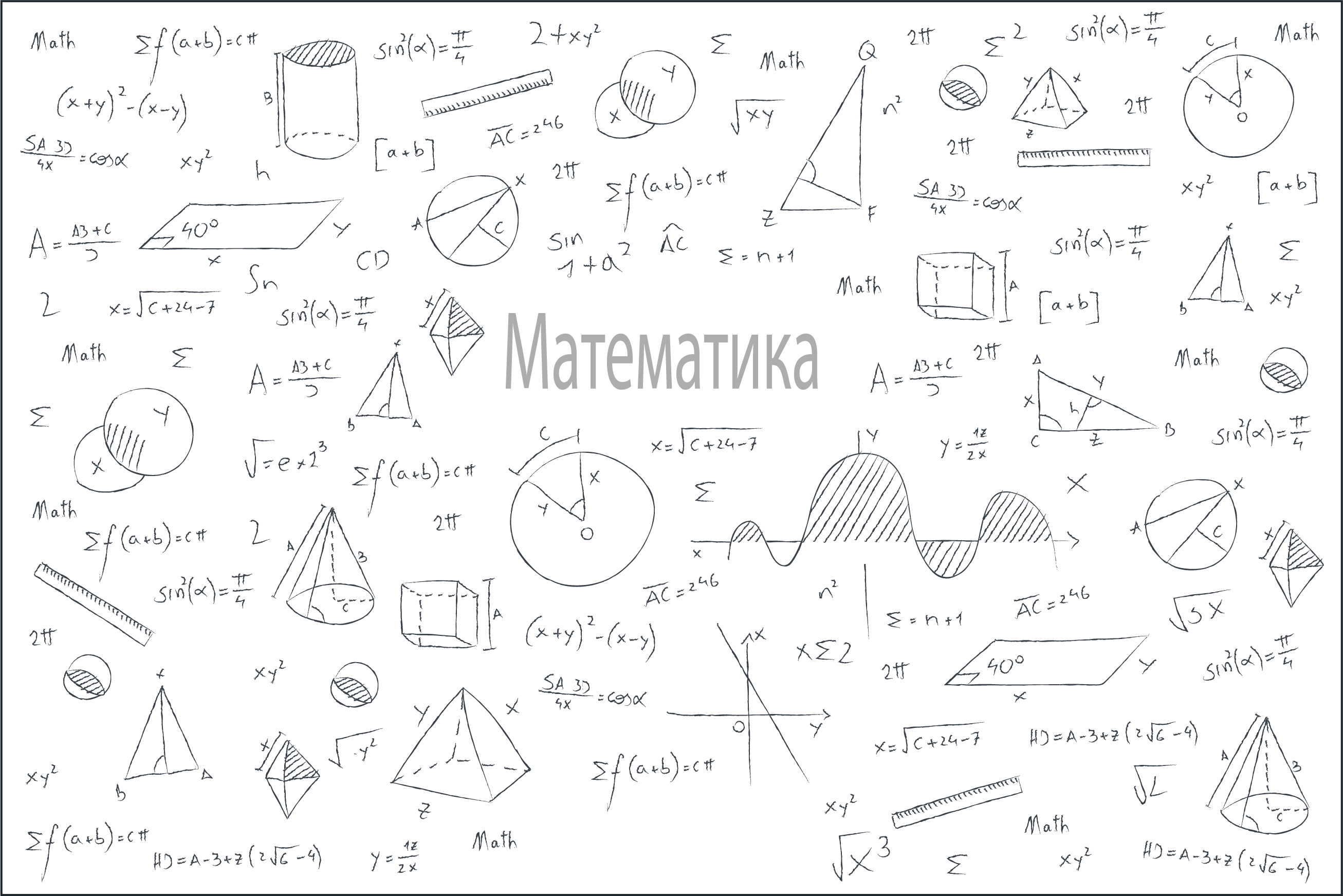 Філософське вчення Піфагора
На персні Піфагора було викарбувано такий девіз: «Тимчасова невдача краща тимчасової удачі». 

    У якості символа піфагорійці вибрали пентаграму – п’ятикутну зірку. Це символ здоров’я і досконалості, розпізнавальний знак піфагорійців.
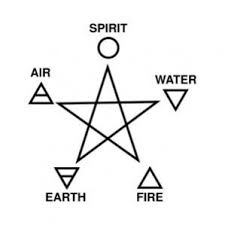 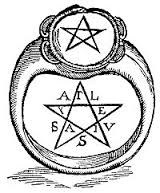 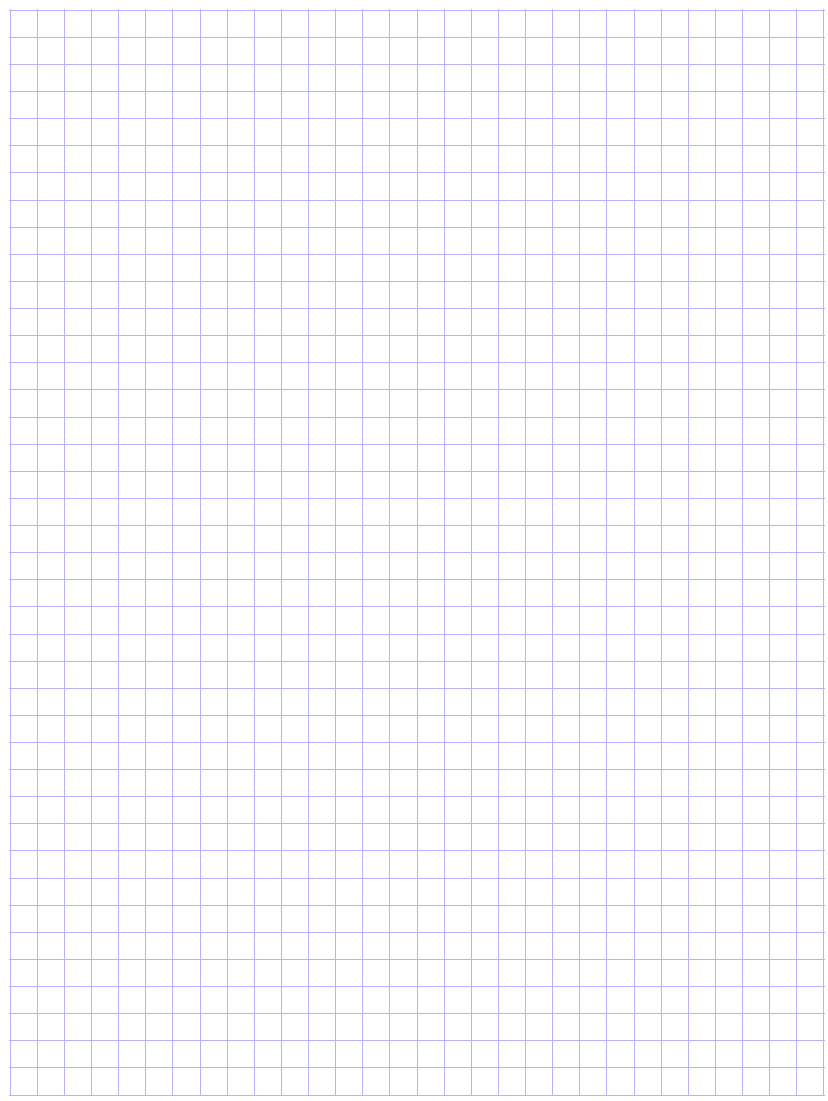 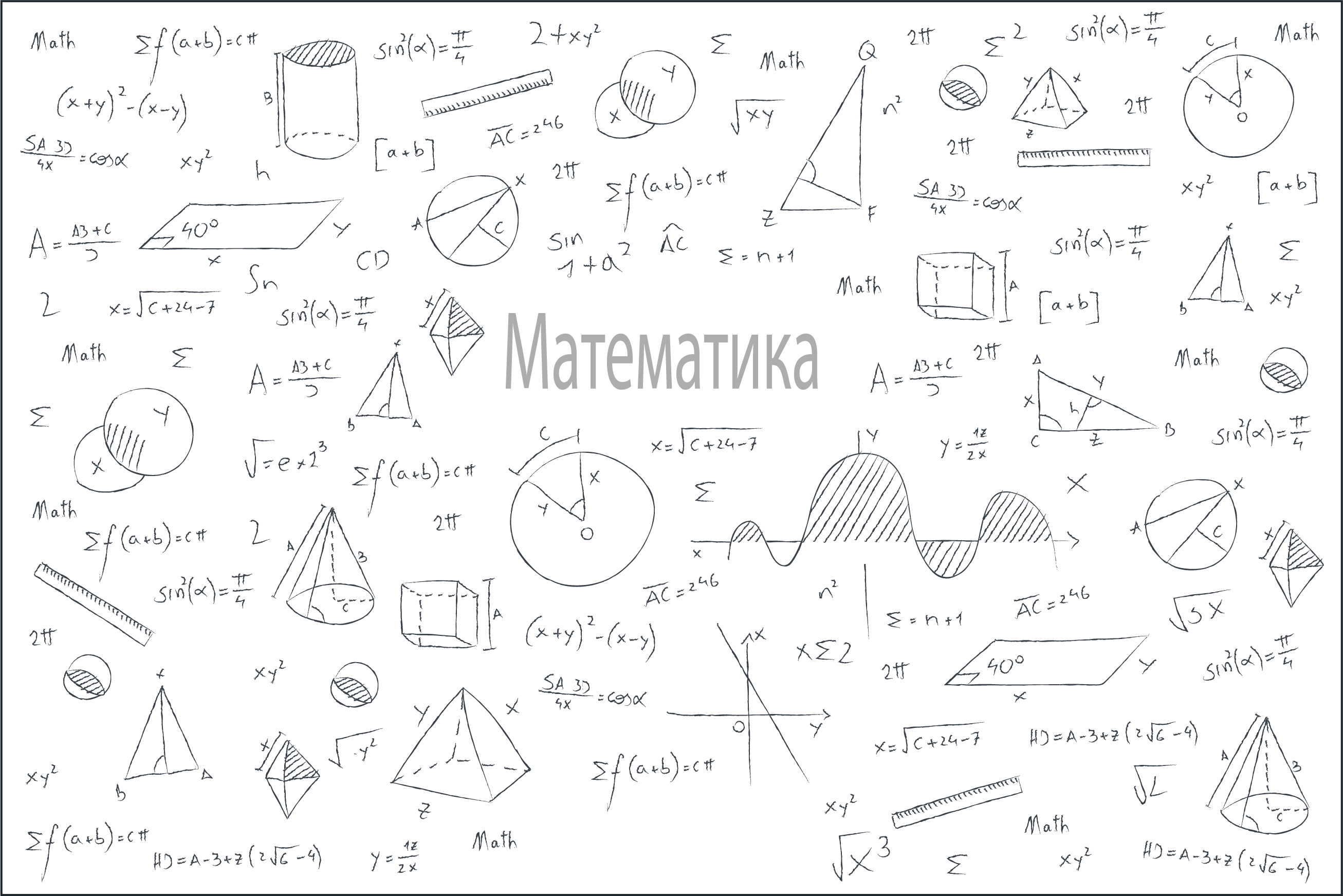 Філософське вчення Піфагора
Піфагор навчав медицині, принципам політичної діяльності, астрономії, математиці, музиці, етиці.

    З його школи вийшли відомі політичні та державні діячі, історики, математики та астрономи. 

    Це був не лише вчитель, але й дослідник. Дослідниками ставали і його учні. 

    Піфагор розвивав теорію музики й акустики, створив відому «піфагорійську гаму». 

    У школі Піфагора вперше був виказаний здогад щодо кулястості Землі.
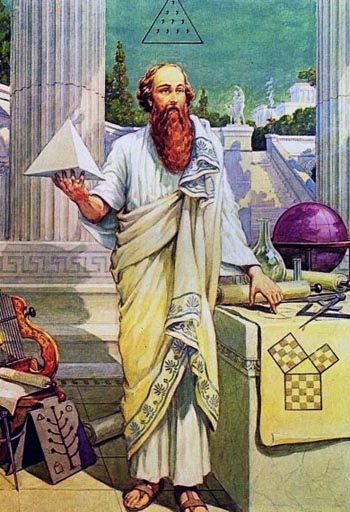 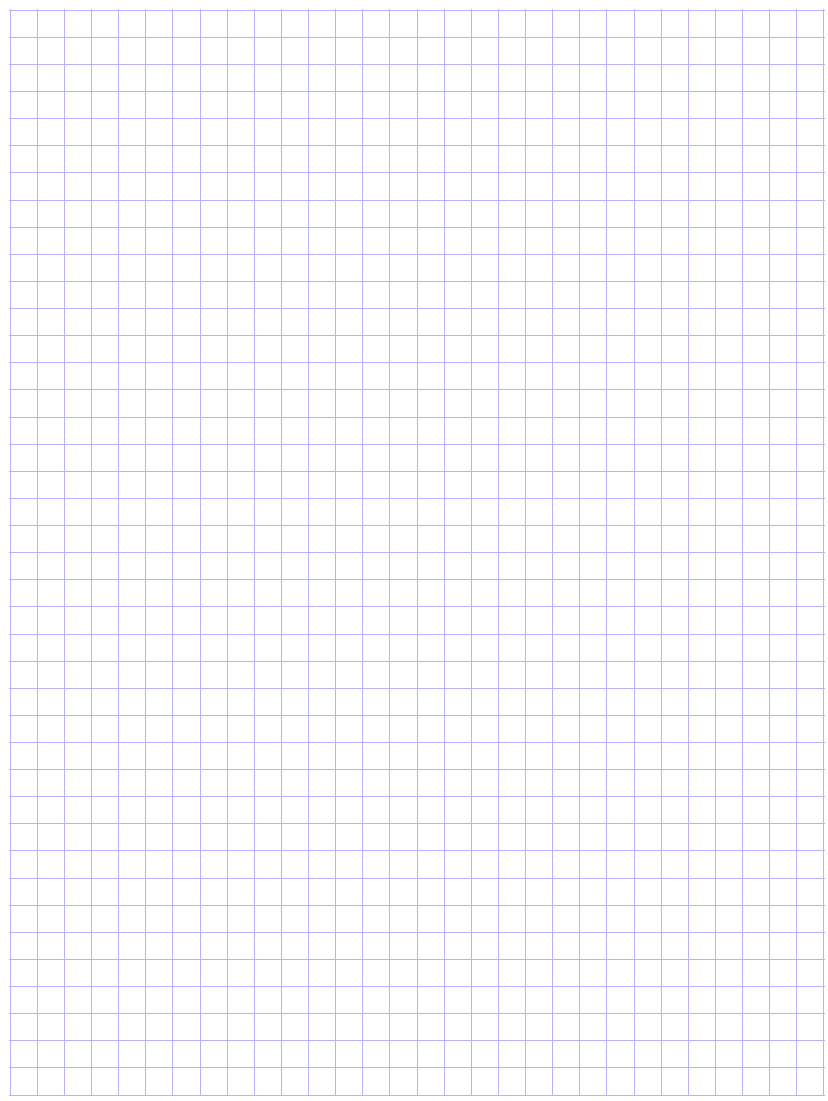 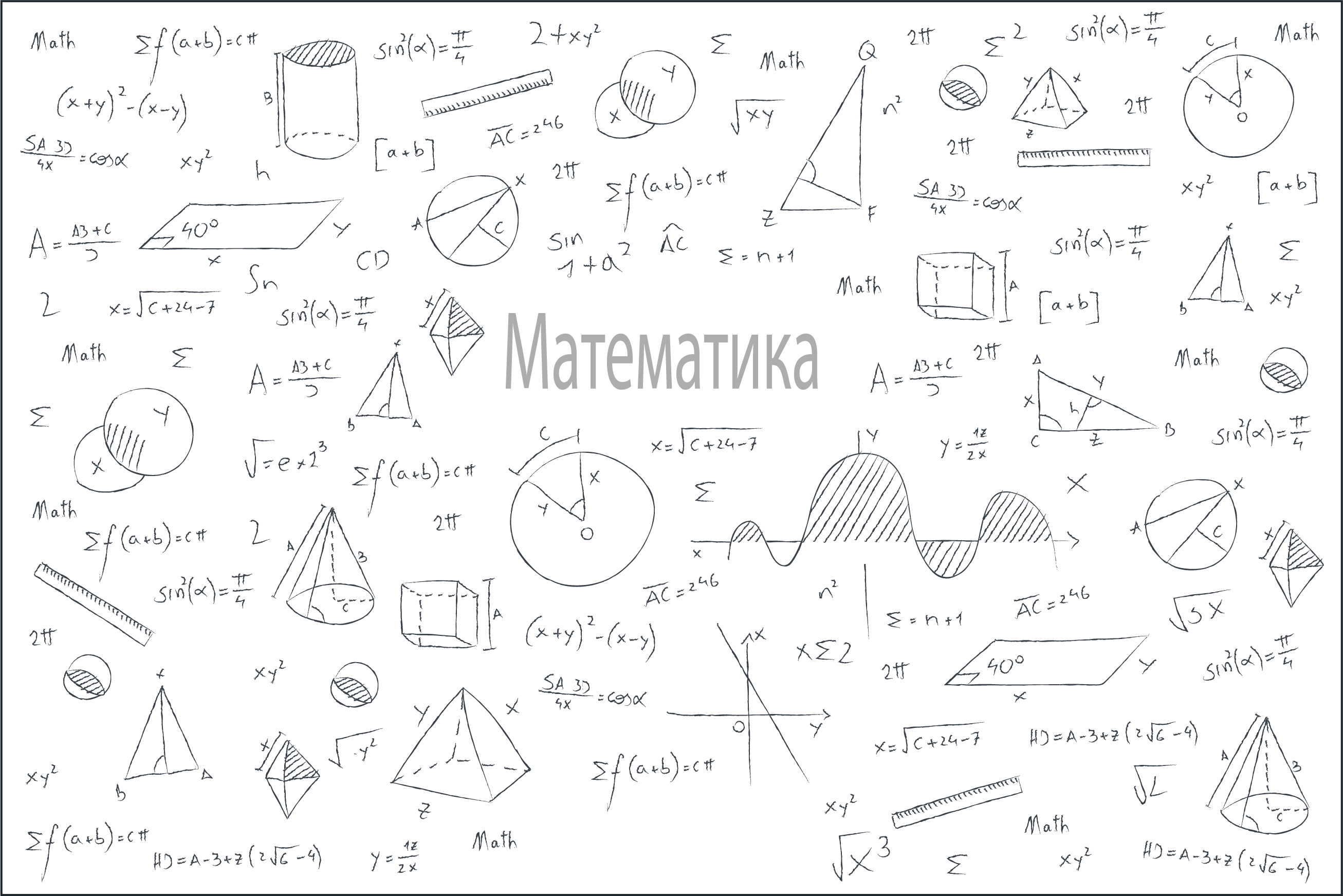 «Усе впорядковується відносно чисел»
Піфагорійці вважали, що всі тіла складаються з найменших частинок, «одиниць буття», які в різних сполученнях відповідають різним геометричним фігурам. Число для Піфагора було і матерією, і формою всього світу. З цього уявлення виходила і основна теза піфагорійців: «Усе впорядковується відносно чисел». Тому пояснювати природні явища слідувало лише з їхньою допомогою.

    Числам надавали містичних властивостей. Одні числа приносять добро, інші зло, успіх тощо. Піфагор вважав, що душа – теж число, вона безсмертна і передається від однієї людини до іншої. Числова містика Піфагора та його учнів нанесла великої шкоди розвитку математики. Сучасна церква признає числову містику. Так, у Біблії число 666 є число звіру, 12 несе щастя, а 13 – нещастя. Піфагор вважав, що число 5 символізує колір, 6 – холод, 7 – розум, здоров’я та світло, 8 – кохання та дружбу, 9 – постійність. Особливо ненависними піфагорійцям були числа 13 та 17.
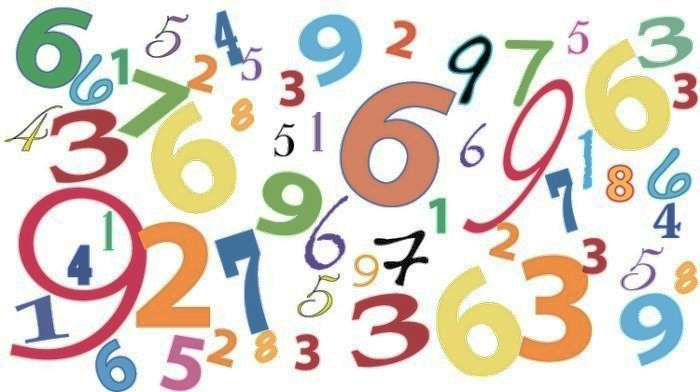 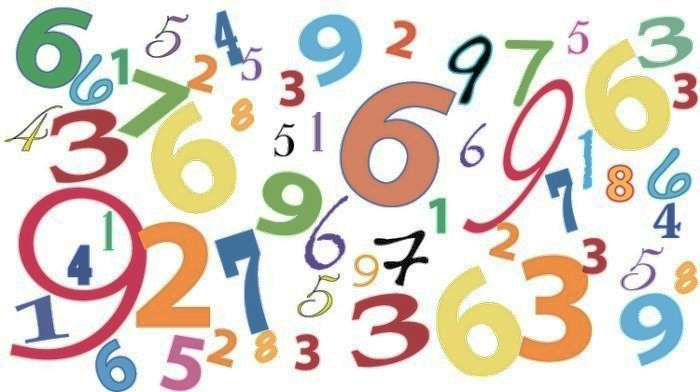 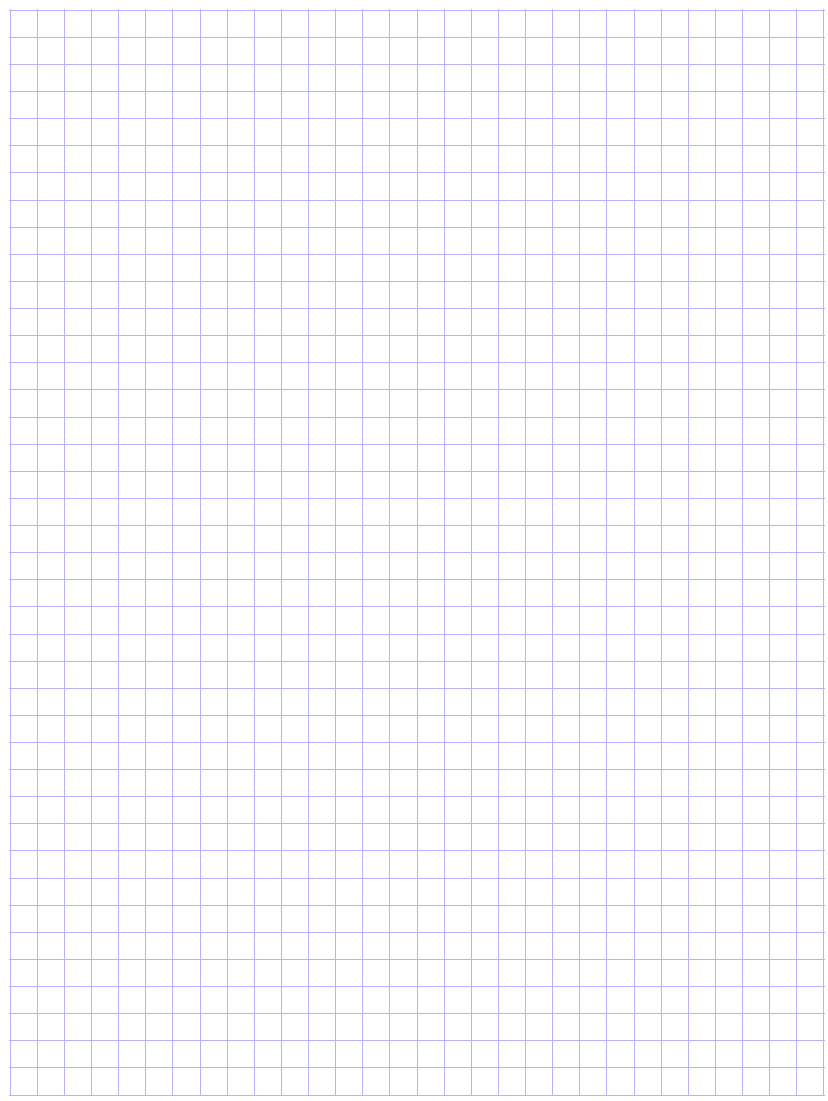 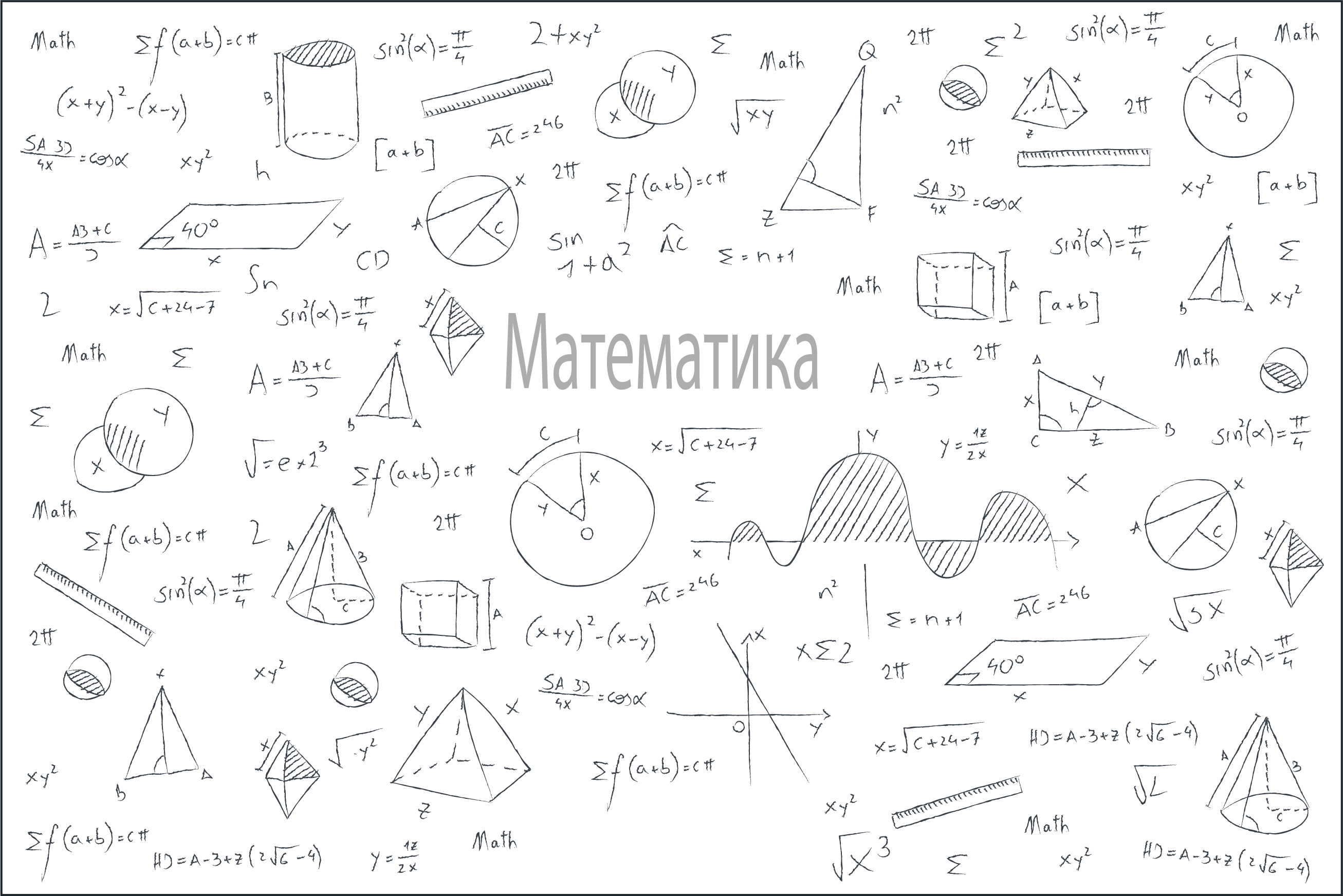 Чи знаєте ви, що
У Франції та Німеччині в епоху середньовіччя теорему Піфагора називали «ослячим мостом»? 
    Учнів, що запам’ятовували теорему без розуміння, називали віслюками, оскільки вони не могли перейти через міст – теорему Піфагора.

    Довівши свою знамениту теорему, Піфагор віддячив богам, принісши їм у жертву 100 биків? 
    Це оповідання, найшвидше, вигадка, бо відомо, що Піфагор був вегетаріанцем і непримиренним противником забою та пролиття крові тварин. 

    Іменем Піфагора названо кратер на видимій стороні Місяця.

    У математиків арабського Сходу ця теорема отримала назву «теореми нареченої»? 
    Справа в тому, що в деяких списках «Начал» Евкліда ця теорема називалась «теоремою німфи» за схожість креслення з бджілкою, метеликом, що грецькою називалося «німфа». Але цим словом греки називали богинь, а також молодих жінок і наречених. Перекладаючи з грецької, арабський перекладач, не звернувши уваги на креслення, переклав слово «німфа» як «наречена», а не «метелик». Так з’явилася лагідна назва відомої теореми – «теорема нареченої».
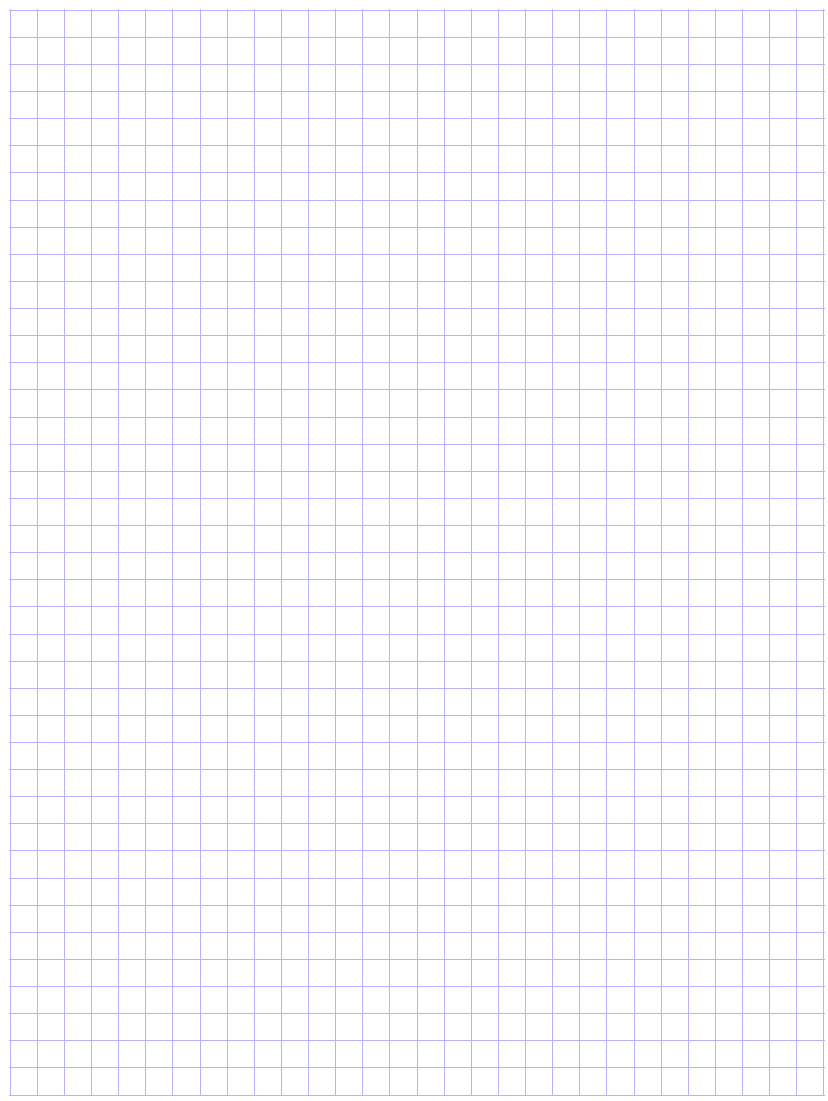 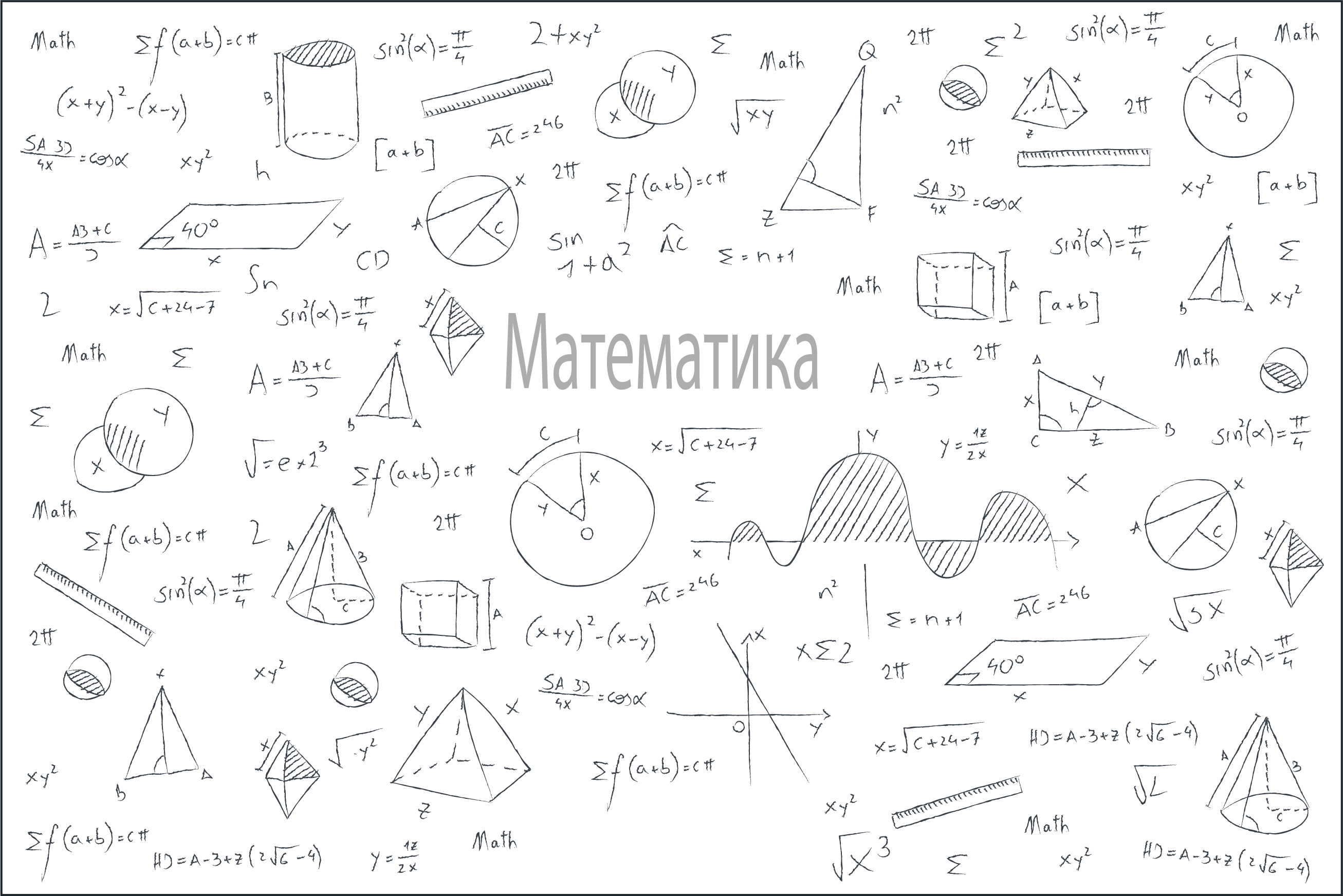 А чи знаєте ви, що…
Теорему Піфагора відкрили ще задовго до Піфагора. Це зробили єгипетські жерці. Вони свято берегли свої таємниці і розглядали кожну математичну істину як боже послання.
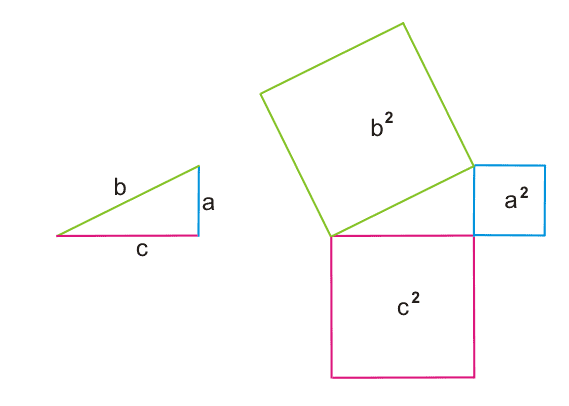 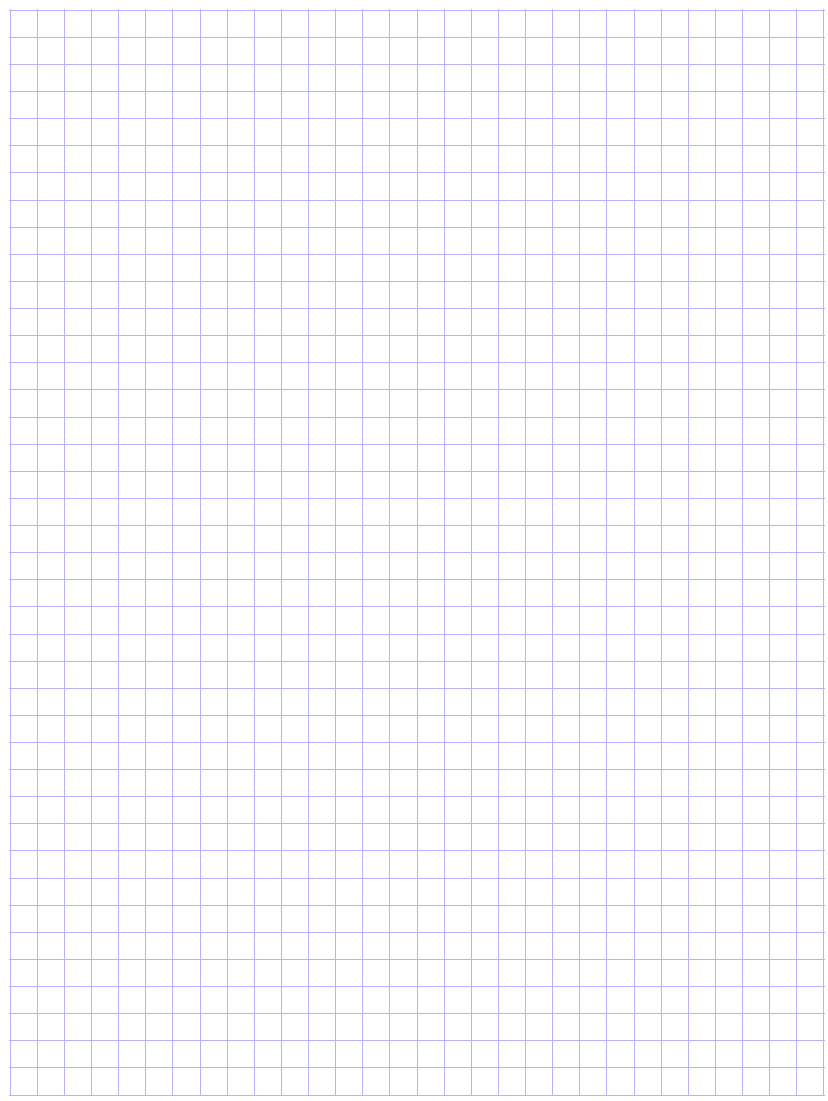 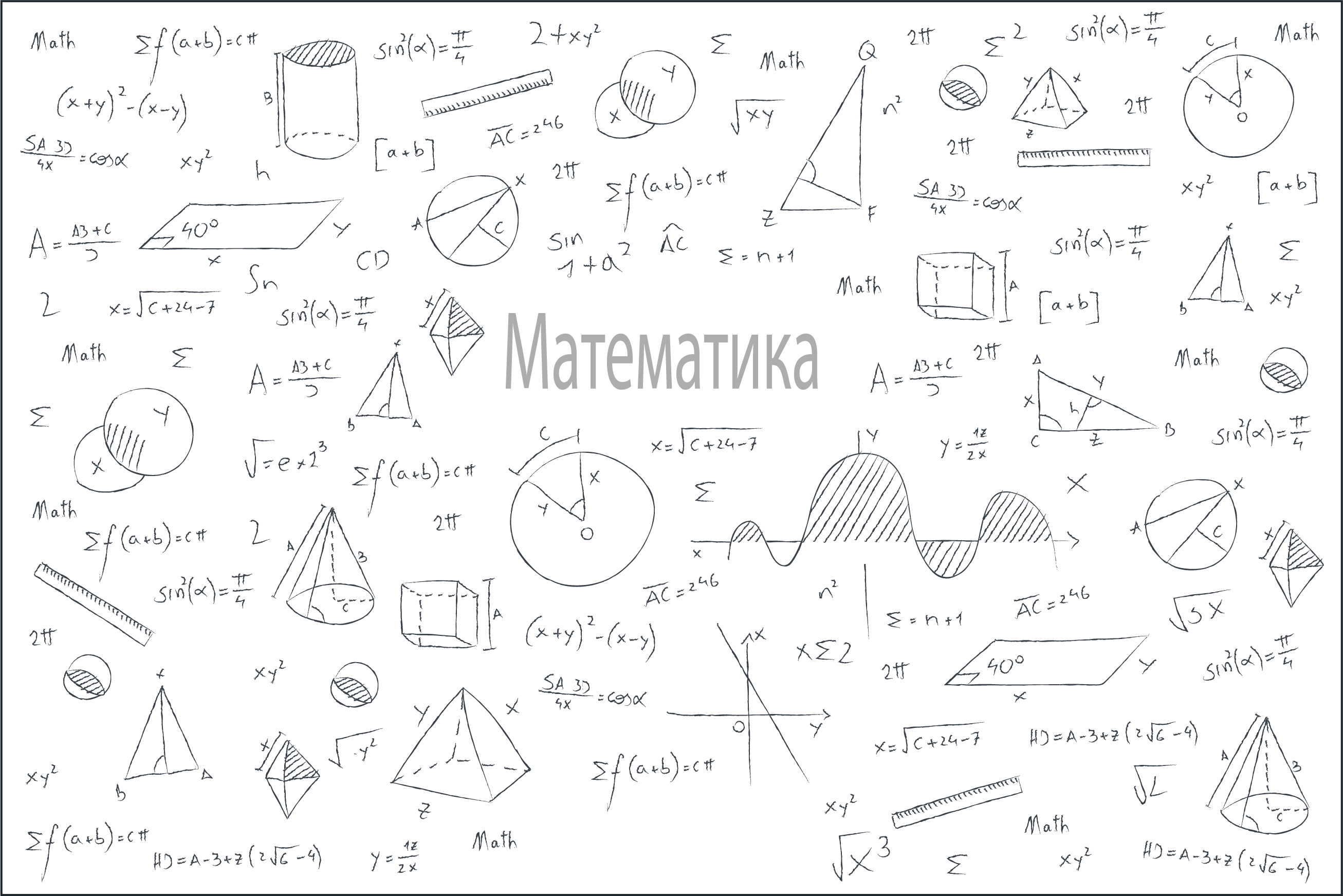 Віслючий міст
У середині віки теорема Піфагора вважалася на стільки складною, що її називали pons asinorum («віслючий місток»), або elefuga («втеча нікчемних»), оскільки далеко не кожний міг її довести, тобто перейти через «віслючий місток».
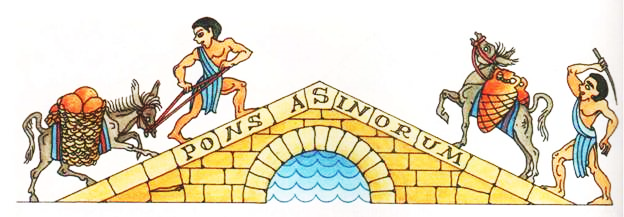 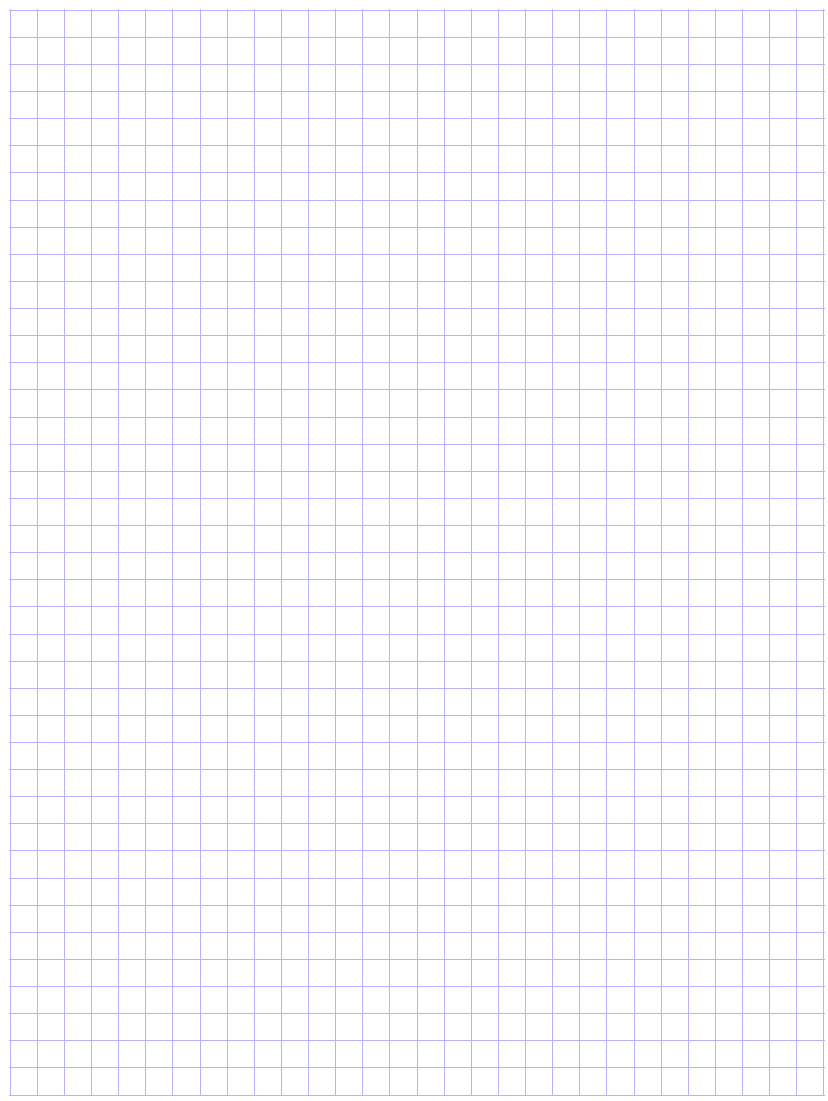 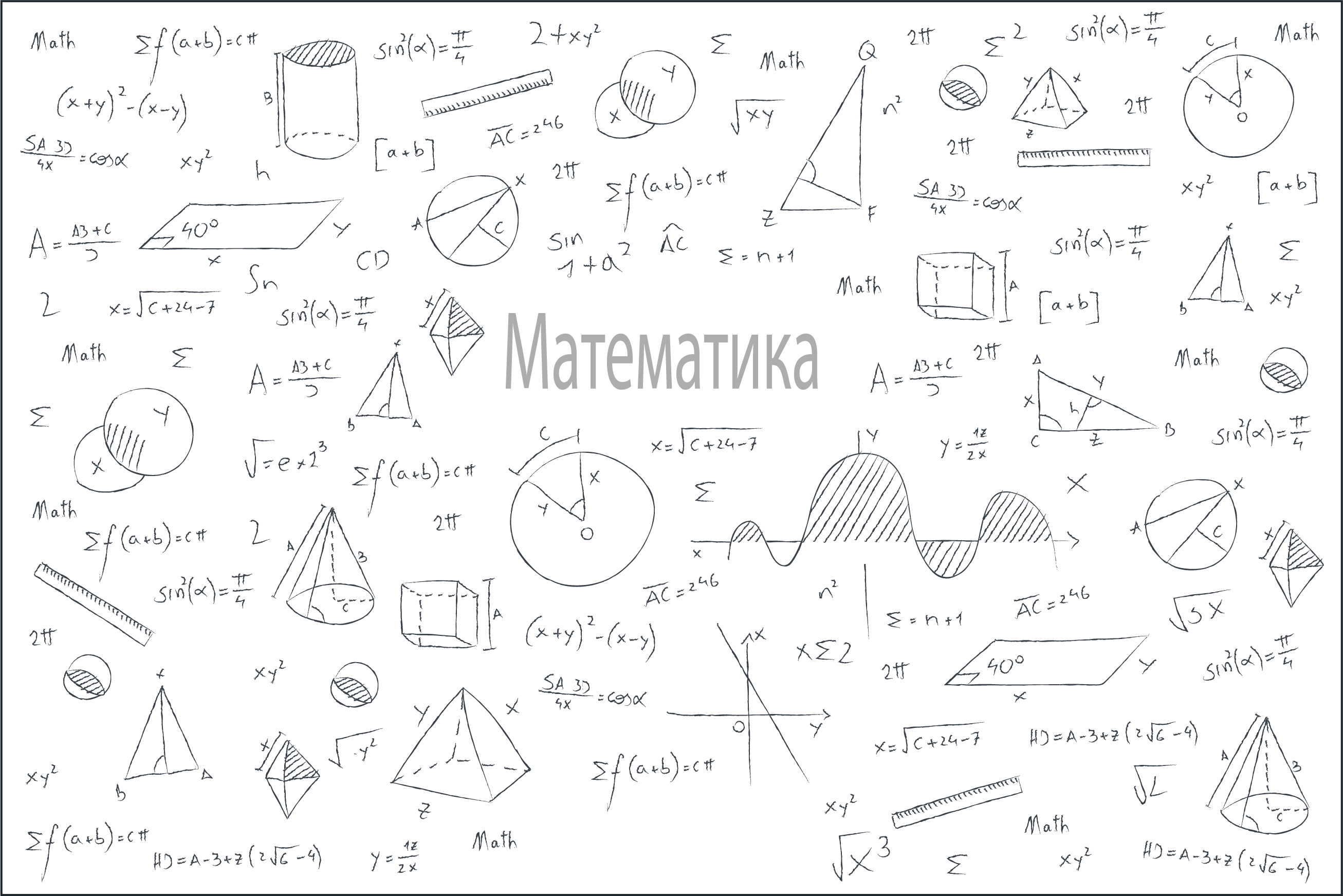 Магістр математики
Ще теорему Піфагора в середні віки називали «магістр математики». Замість екзамену з математики студент повинен був принести присягу про те, що він читав потрібну кількість глав книги Евкліда «Начала». Останньою теоремою якої була теорема Піфагора.
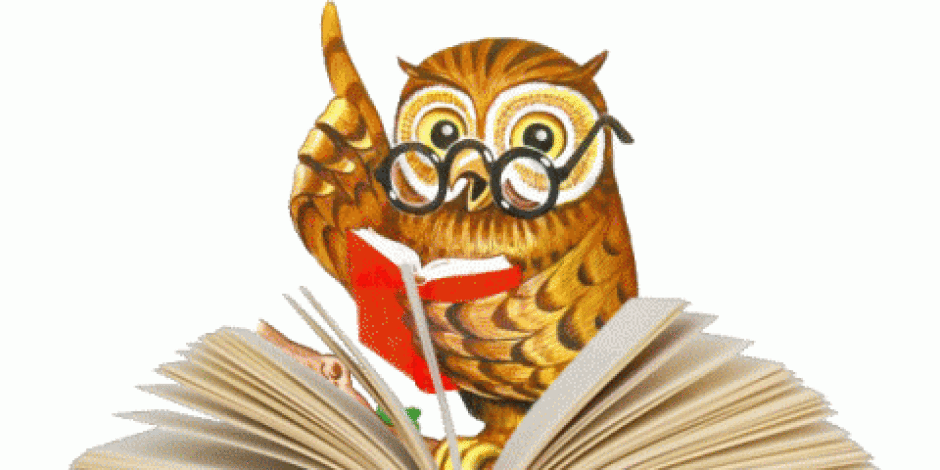 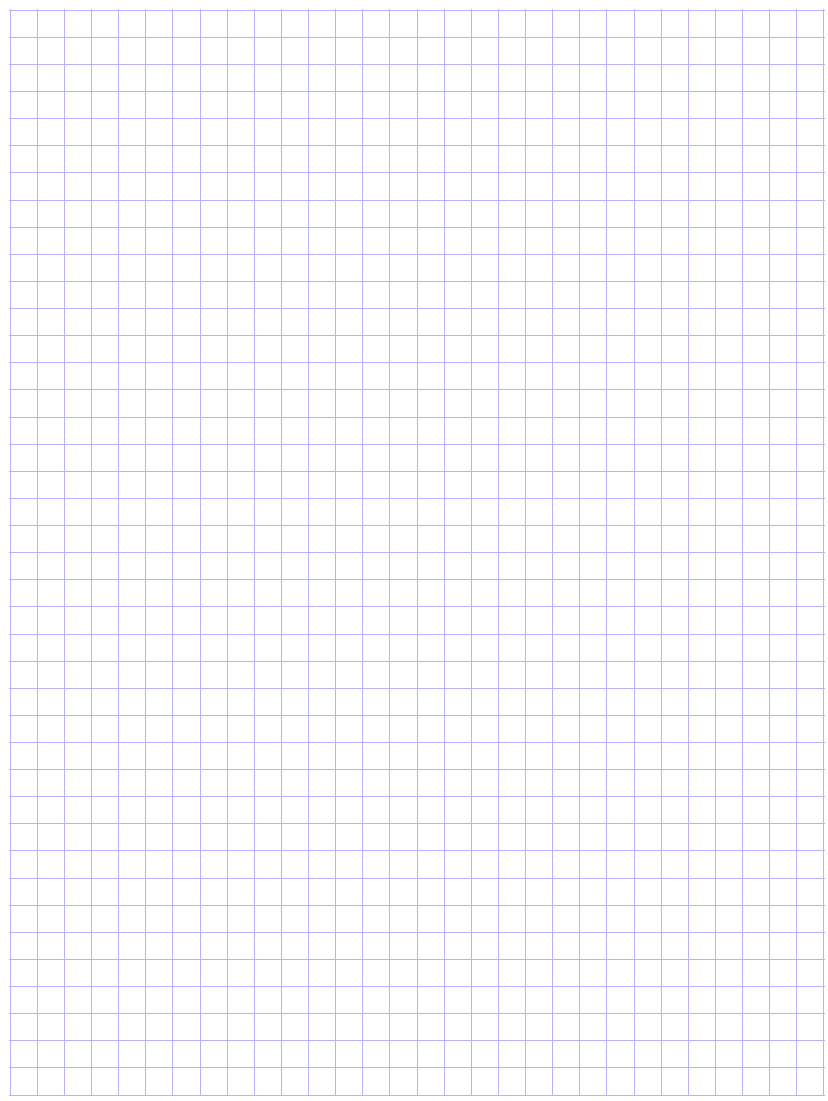 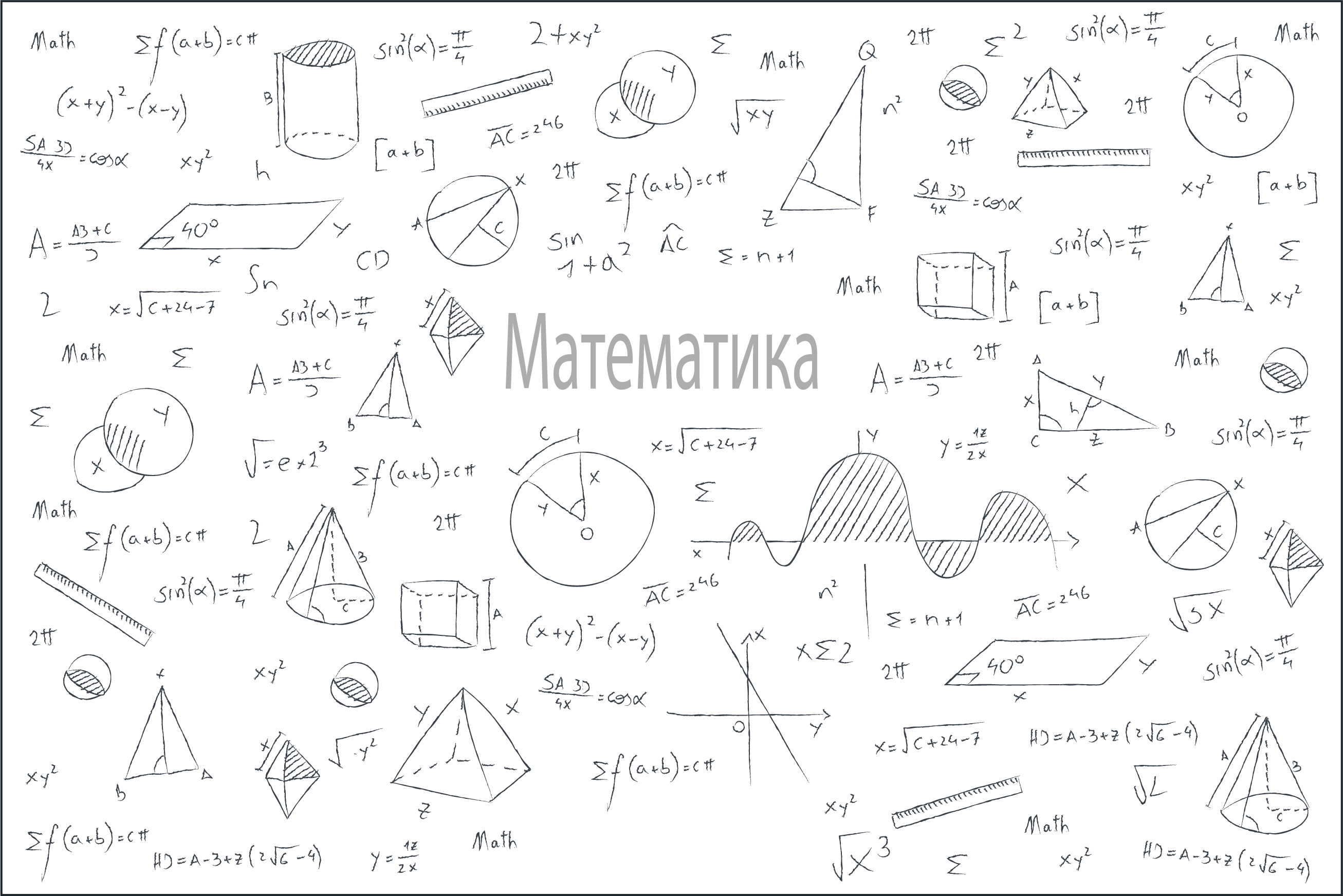 Хто такі гарпедонапти?
Ще в давньому Єгипті була відома теорема, яка потім отримала назву  «теорема Піфагора». Вона застосувалась тоді для побудови прямих кутів на місцевості за допомогою мотузки з вузликами, яку натягували у вигляді трикутника зі сторонами 3,4 і 5 вузлів. Звідси і походить назва давніх землемірів – «гарпедонапти» – натягувачі вірьовок. А трикутники які утворювалися називали єгипетськими.
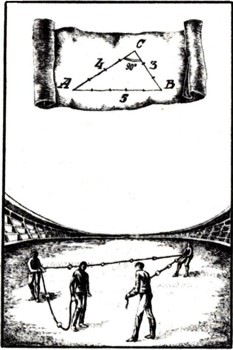 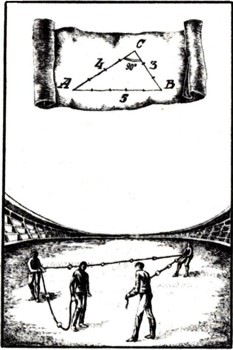 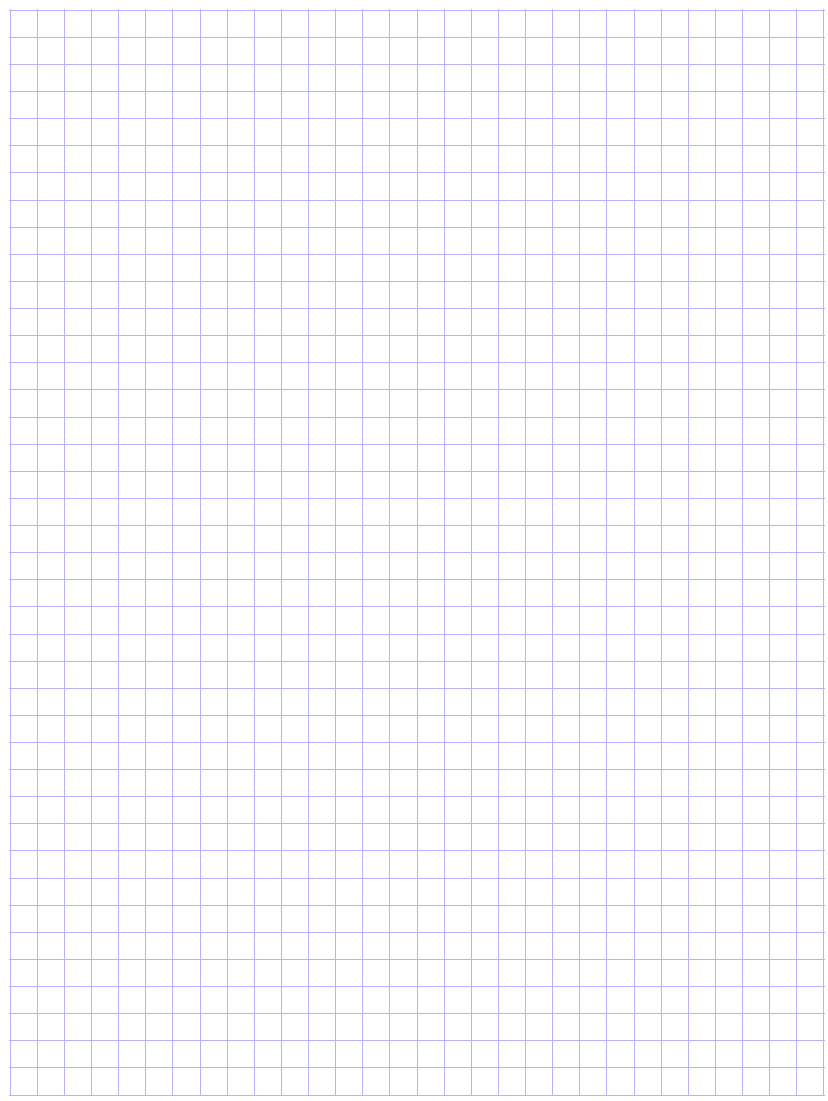 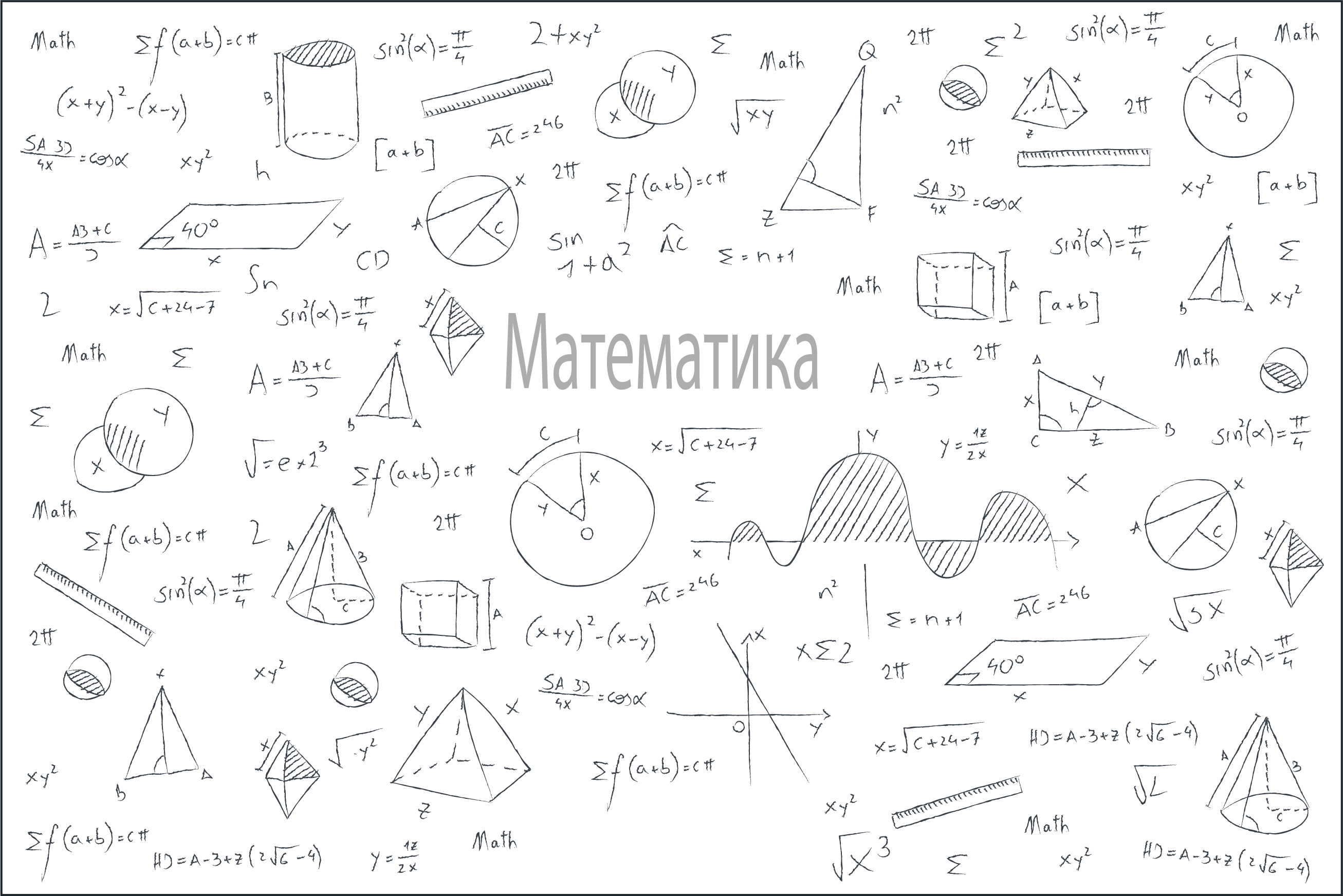 Піфагорові штани
Такий малюнок здавався схожим учням на штани, то ж з давніх часів до нас дійшли примовки: «Піфагорові штанці файні є у два кінці»,«Пифагоровы штаны на все стороны равны». Інші вбачають у такій конфігурації не штани, а сорочку – «Хто в сорочці Піфагора – піднімайте руки вгору».
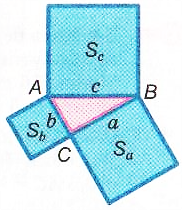 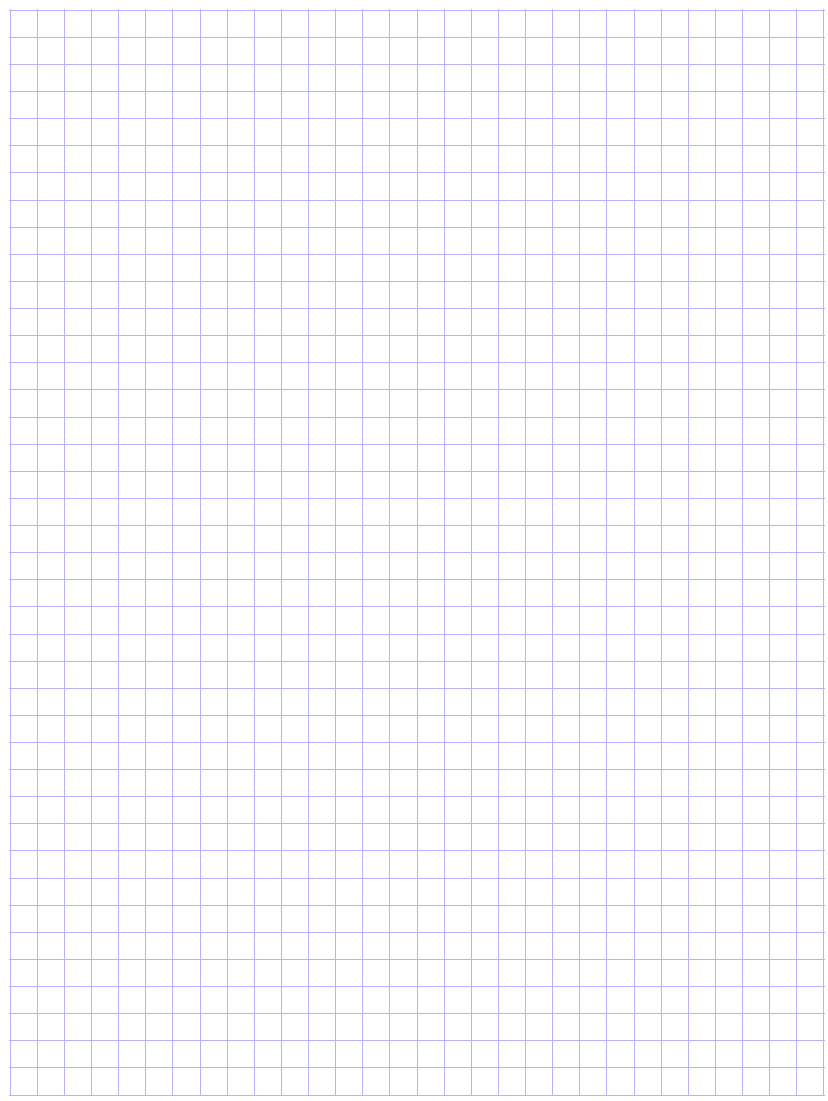 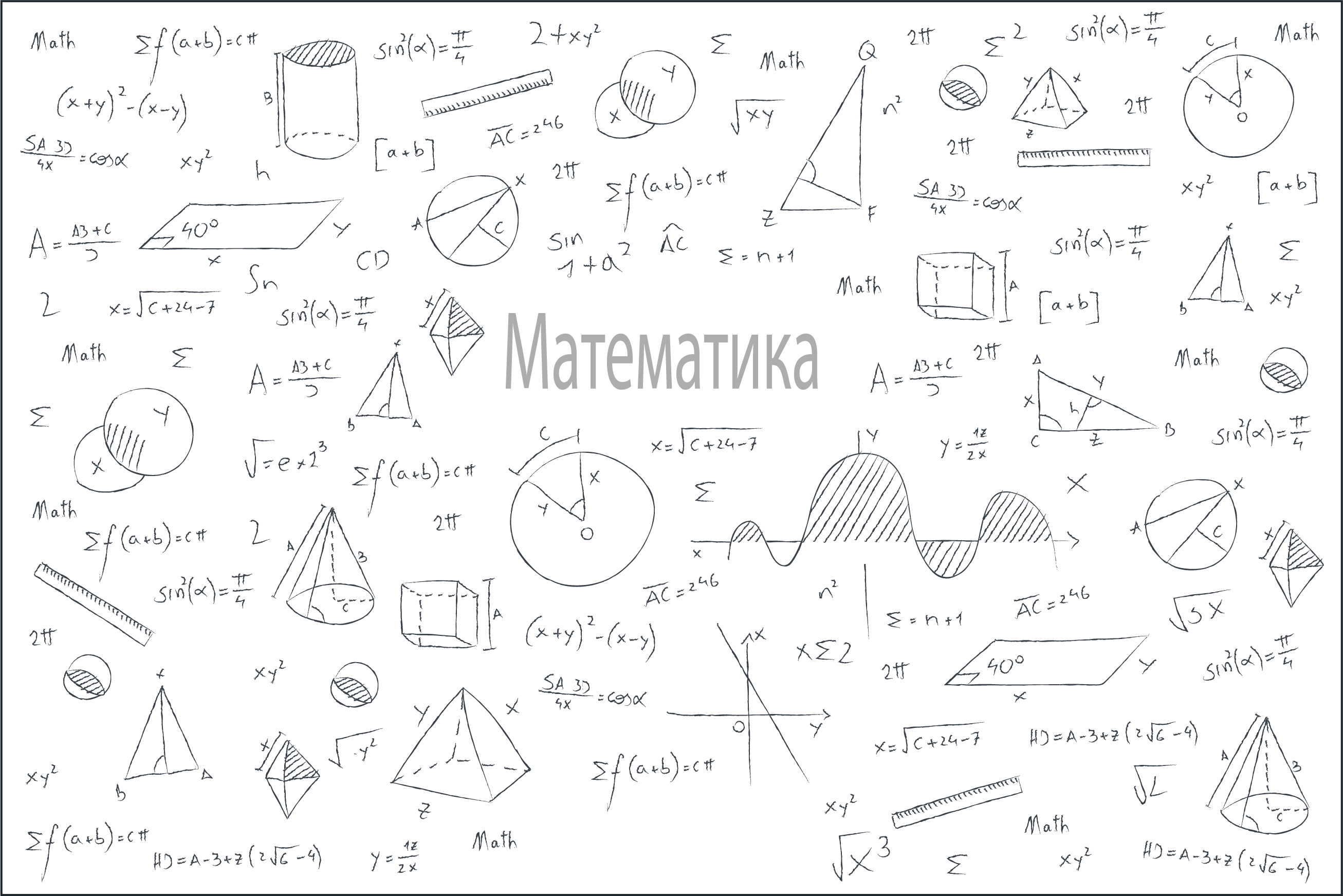 Цікавинка з життя математика
За Піфагором, душа є безсмертною та перевтілюється після смерті в інші  живі істоти, зокрема, у тварин. Грецький філософ Ксенофан висміював це бачення: «Одного разу Піфагор проходив біля людей, які знущалися з собаки. Не бийте його. Це душа одного мого друга. Я впізнав її по голосу».
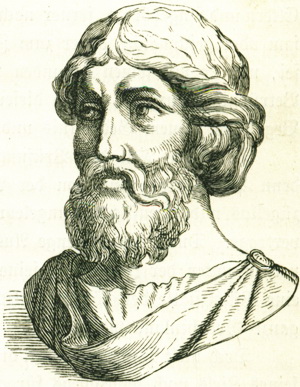 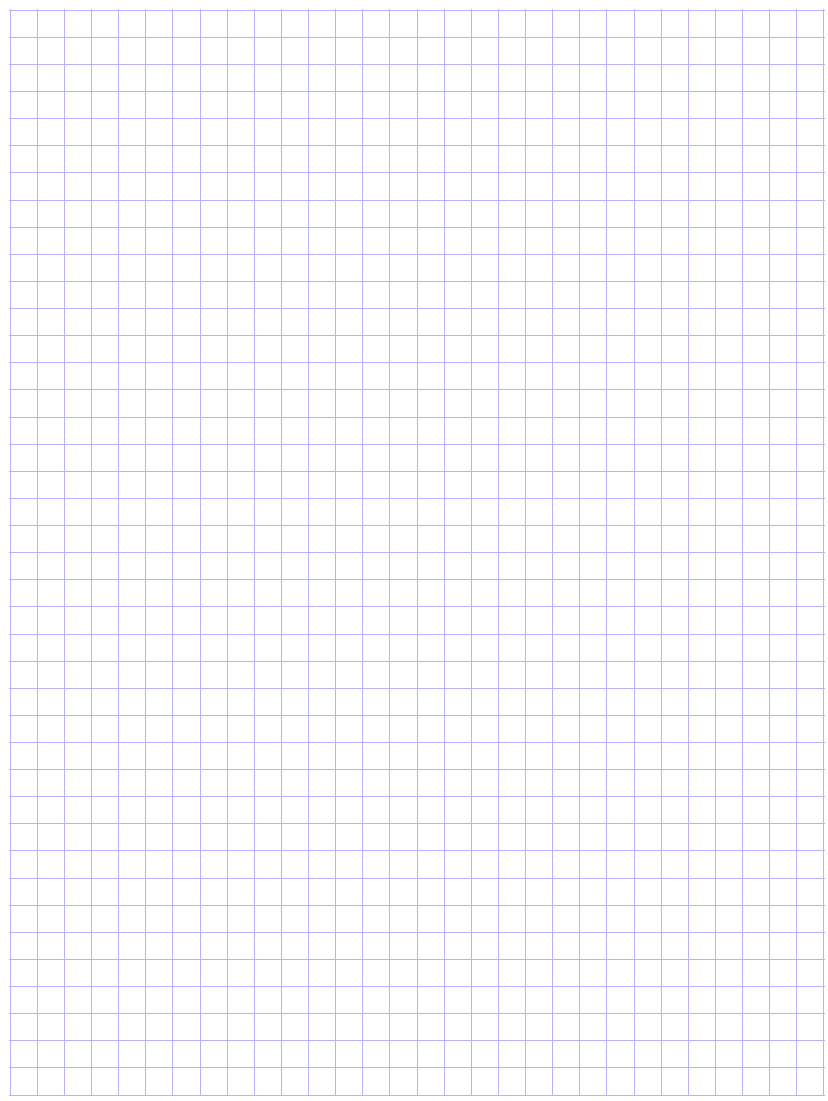 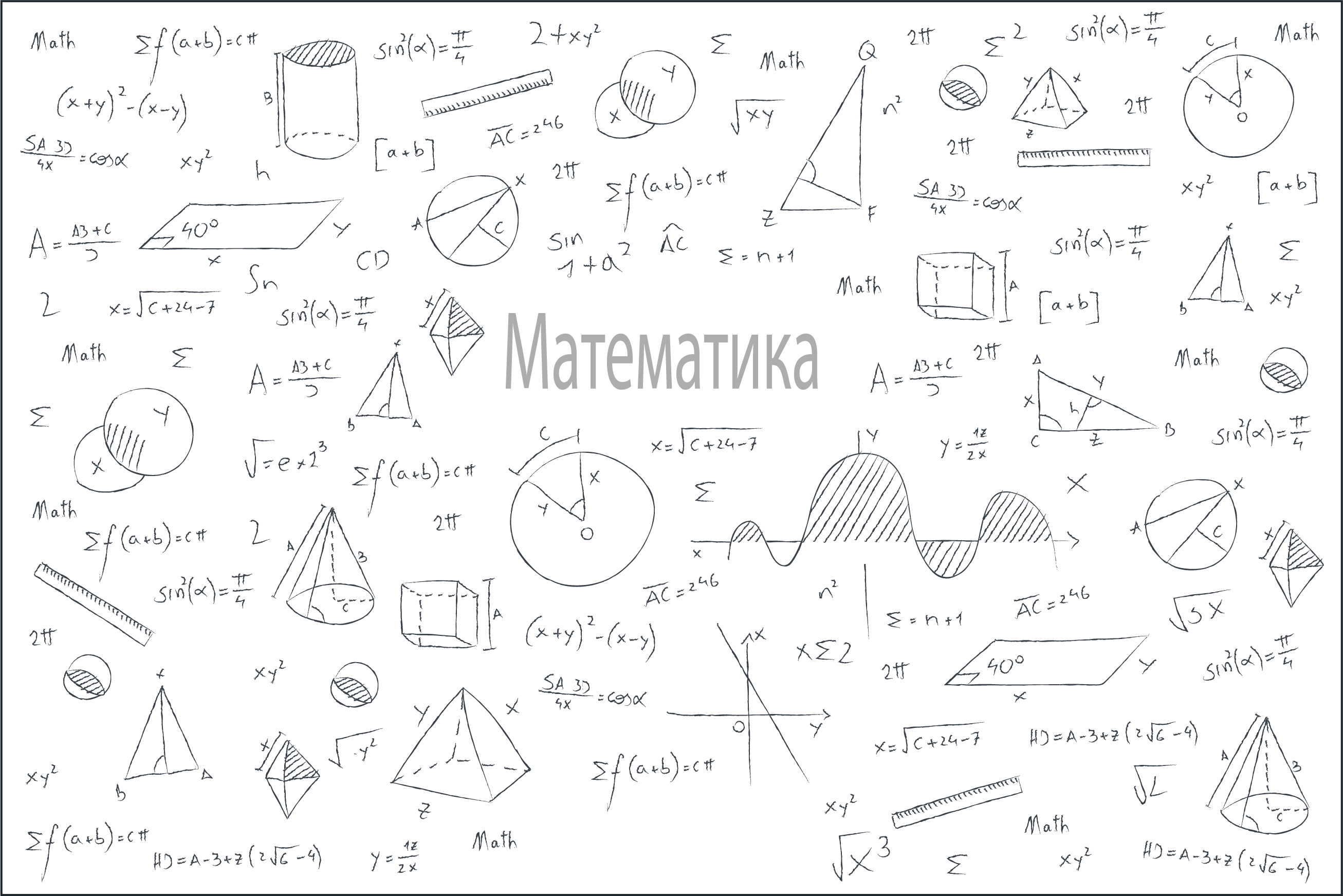 Піфагор - любомудр
Введення терміну «філософ» приписують Піфагору, який назвав себе не мудрецем, а «тим, хто любить мудрість». Філософи належать до особливого типу людей, які замість того, щоб турбуватися про славу чи визнання, гроші чи прибуток, все життя присвячують вивченню природи речей.
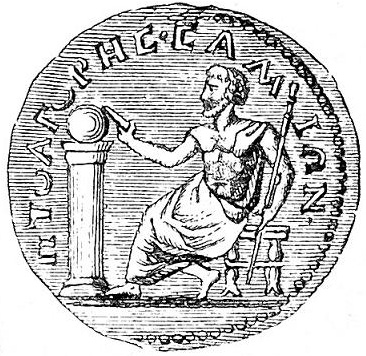 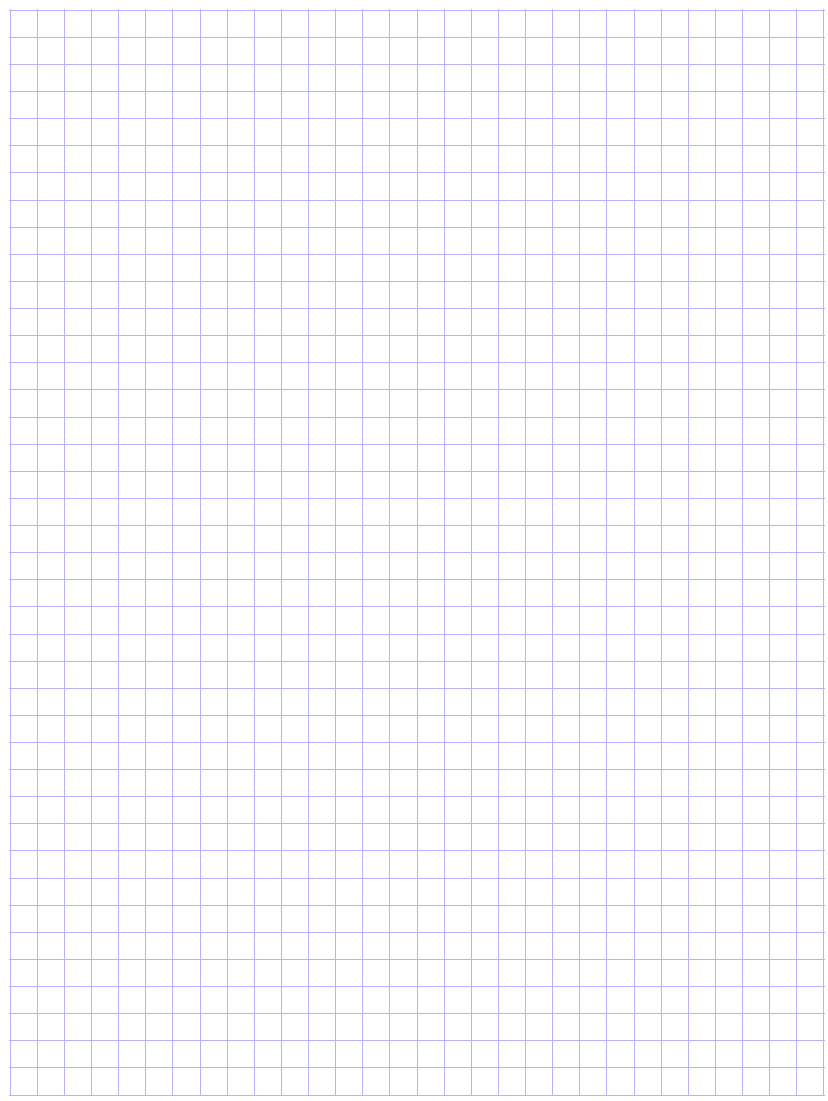 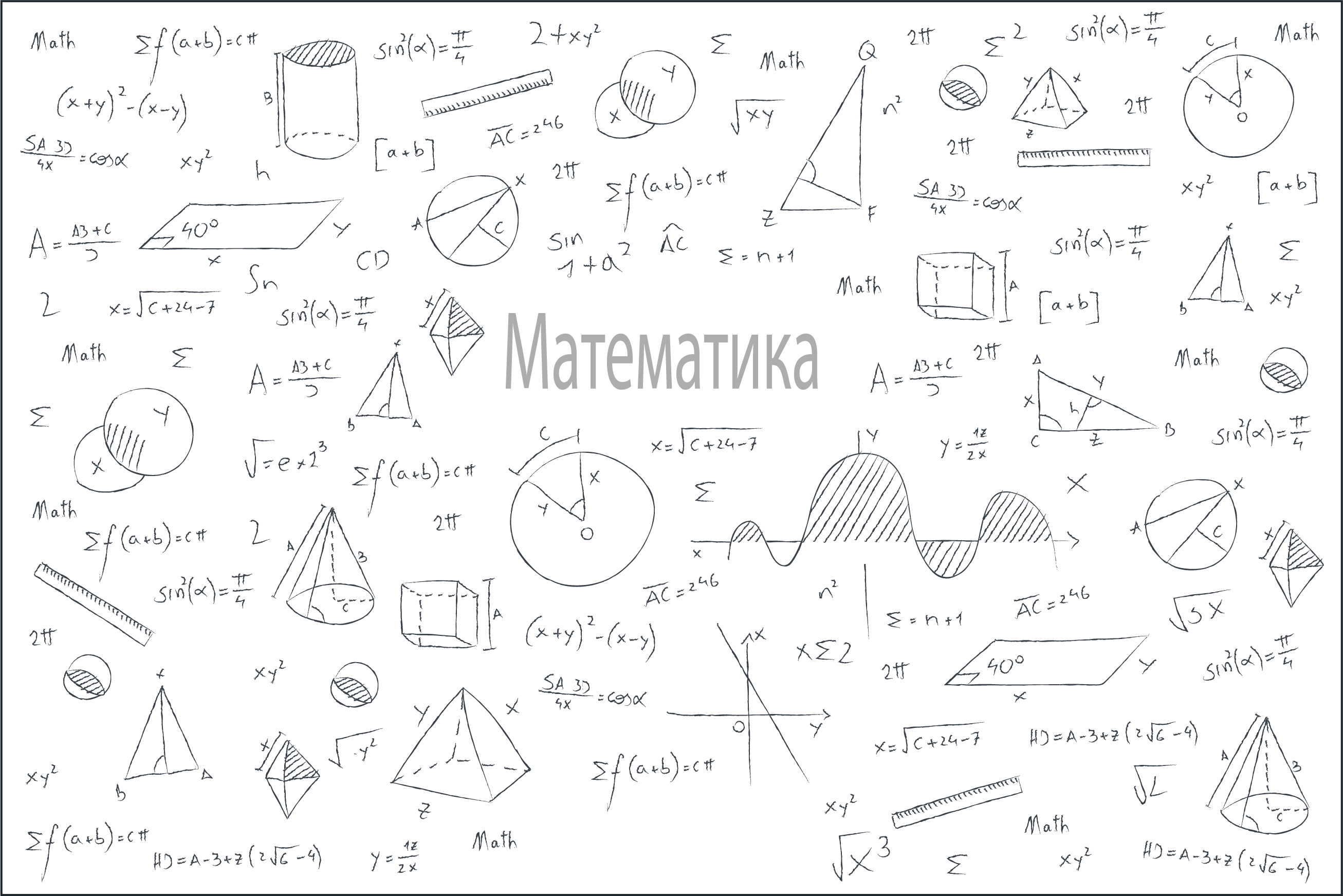 Про Всесвіт
Піфагор був першим, хто назвав Всесвіт «космосом» через ту впорядкованість, яка йому притаманна. За його вченням основоположні принципи світобудови можна висловити мовою математики. Началом, що  об'єднує всі речі, виступають числові співвідношення, які виражають  гармонію й порядок природи: «Всі речі суть числа».
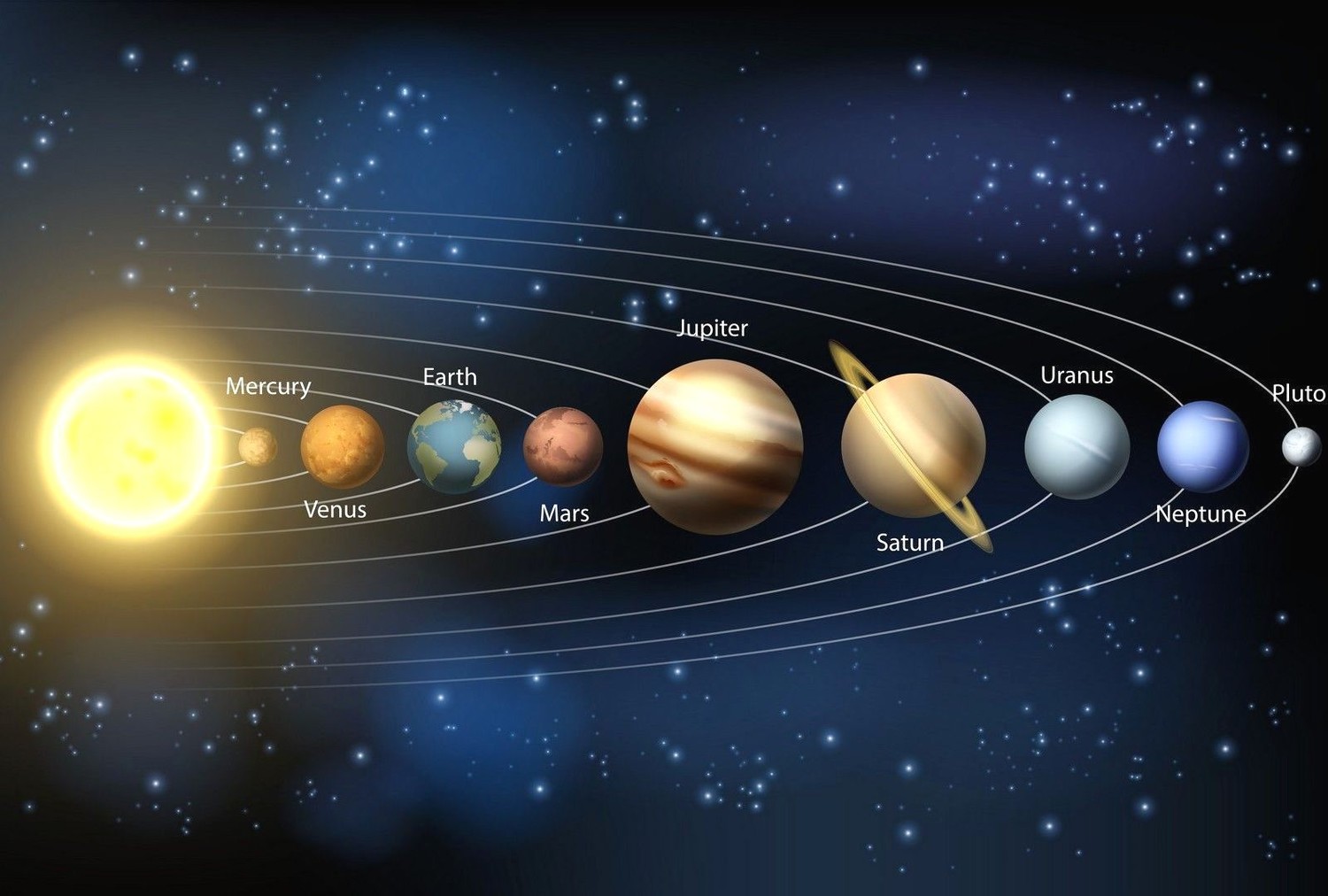 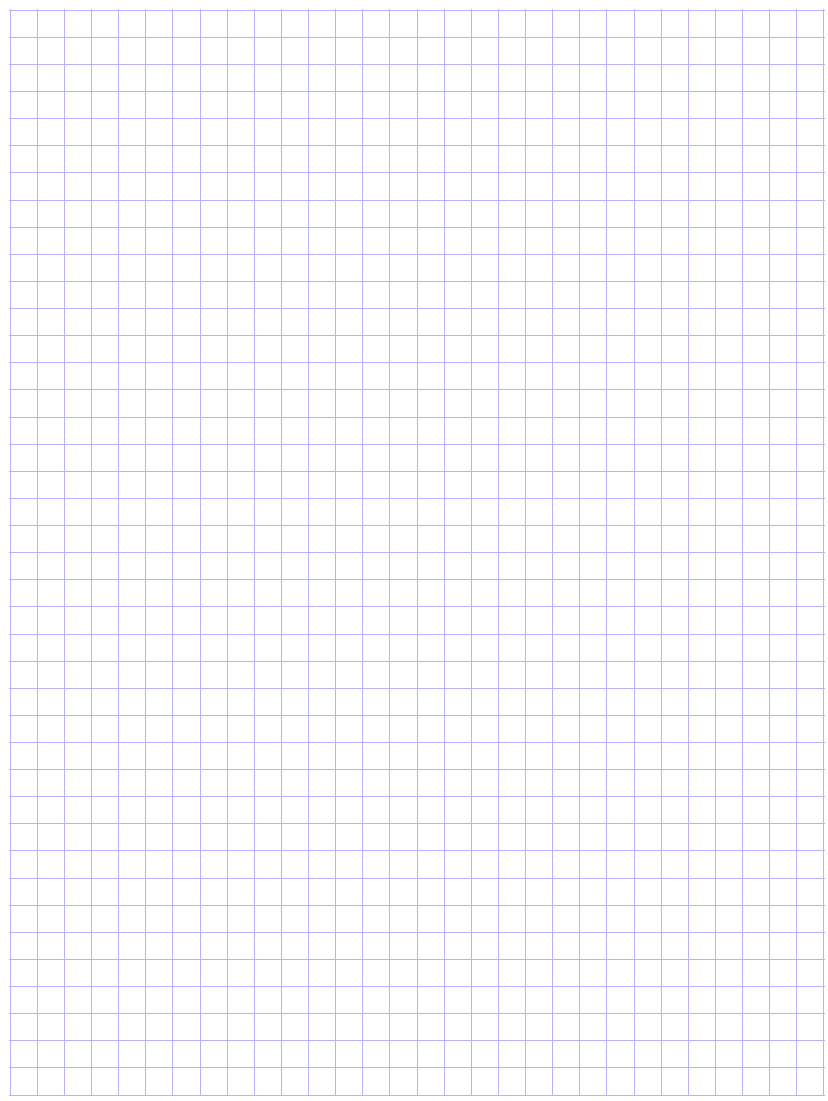 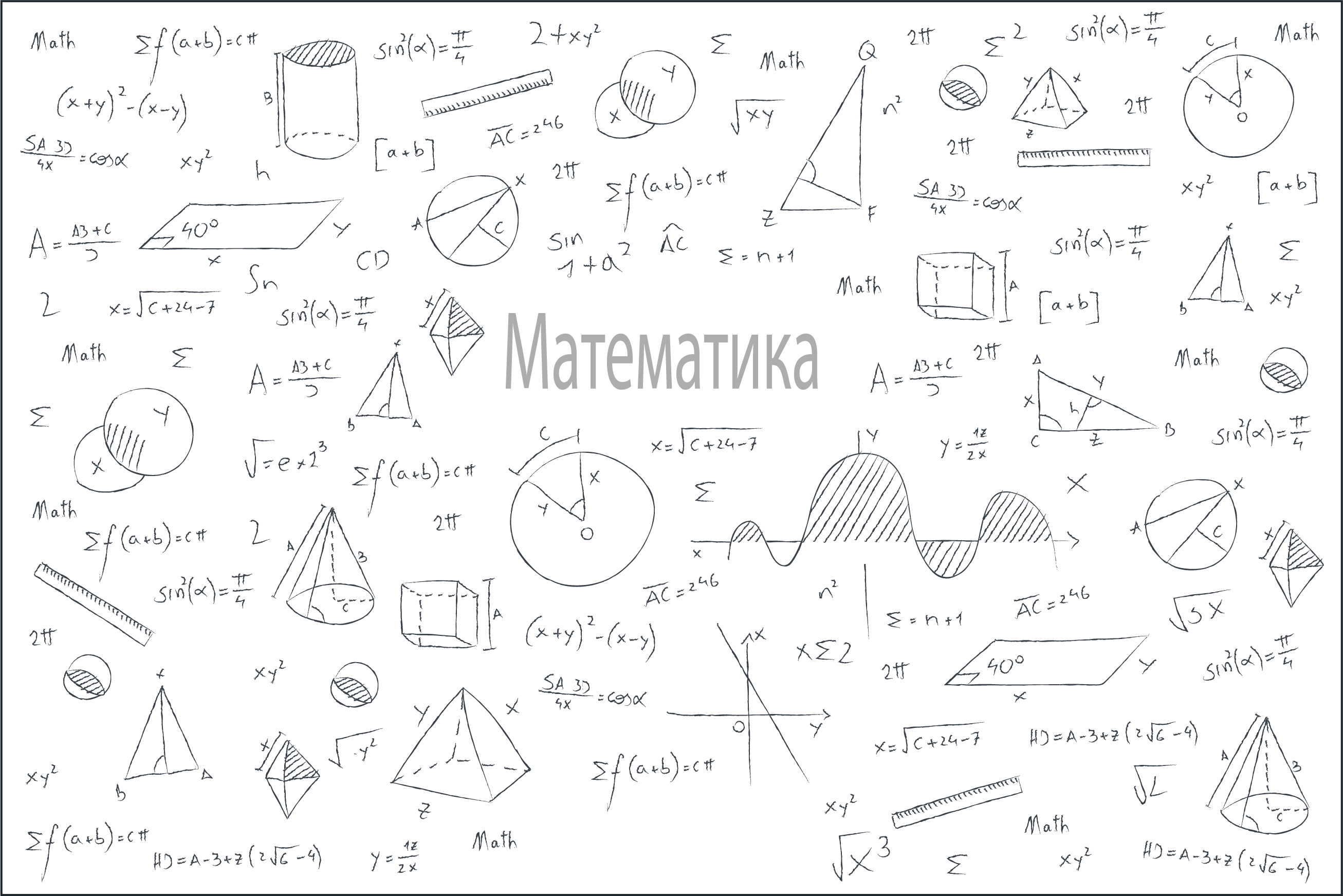 Братство Піфагора
Слава про братство Піфагора рознеслась по всьому світу. Одного разу до Піфагора прийшов Кілон, людина багата, але зла і забажав вступити в братство. Але отримав відмову. Кілон починає боротьбу з Піфагором і підпалює йому будинок. При пожежі піфагорійці спасли життя своєму вчителю, але при цьому багато з них загинуло. Переживаючи їх несправедливу смерть, Піфагор покінчив життя самогубством.
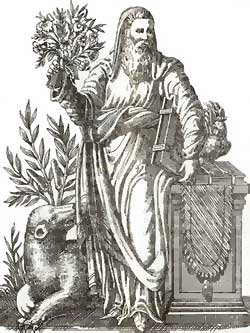 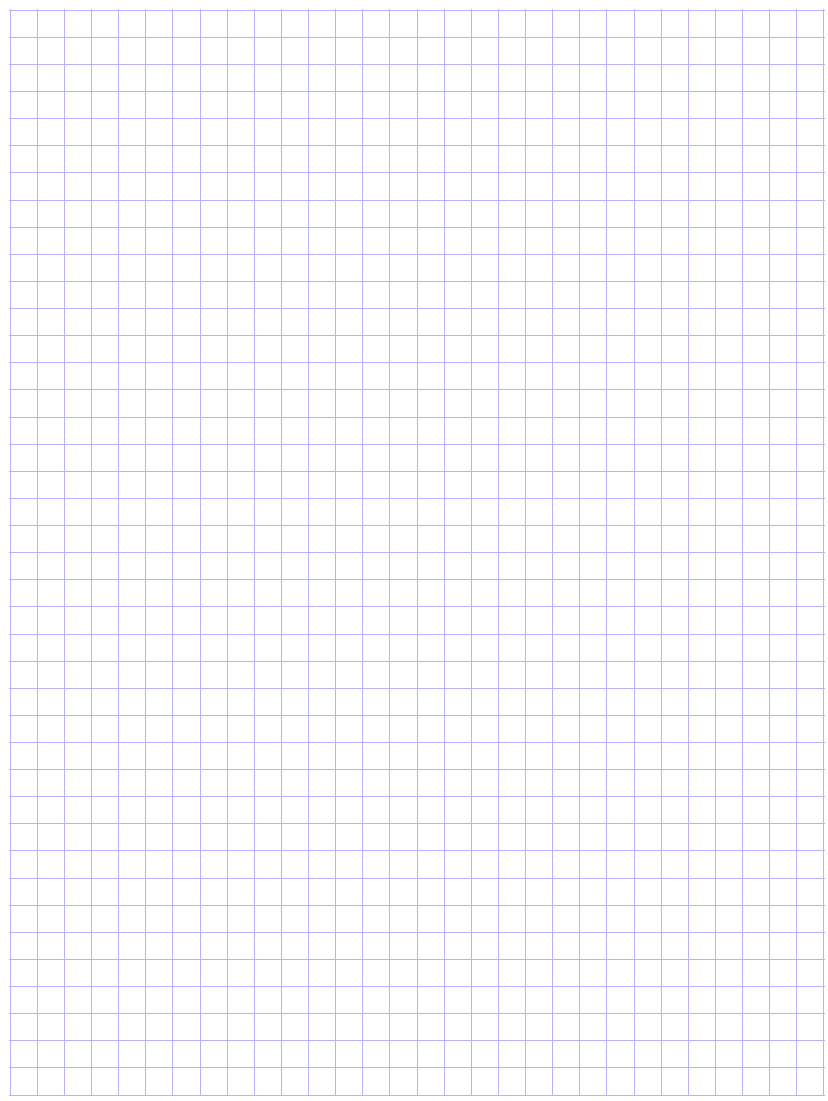 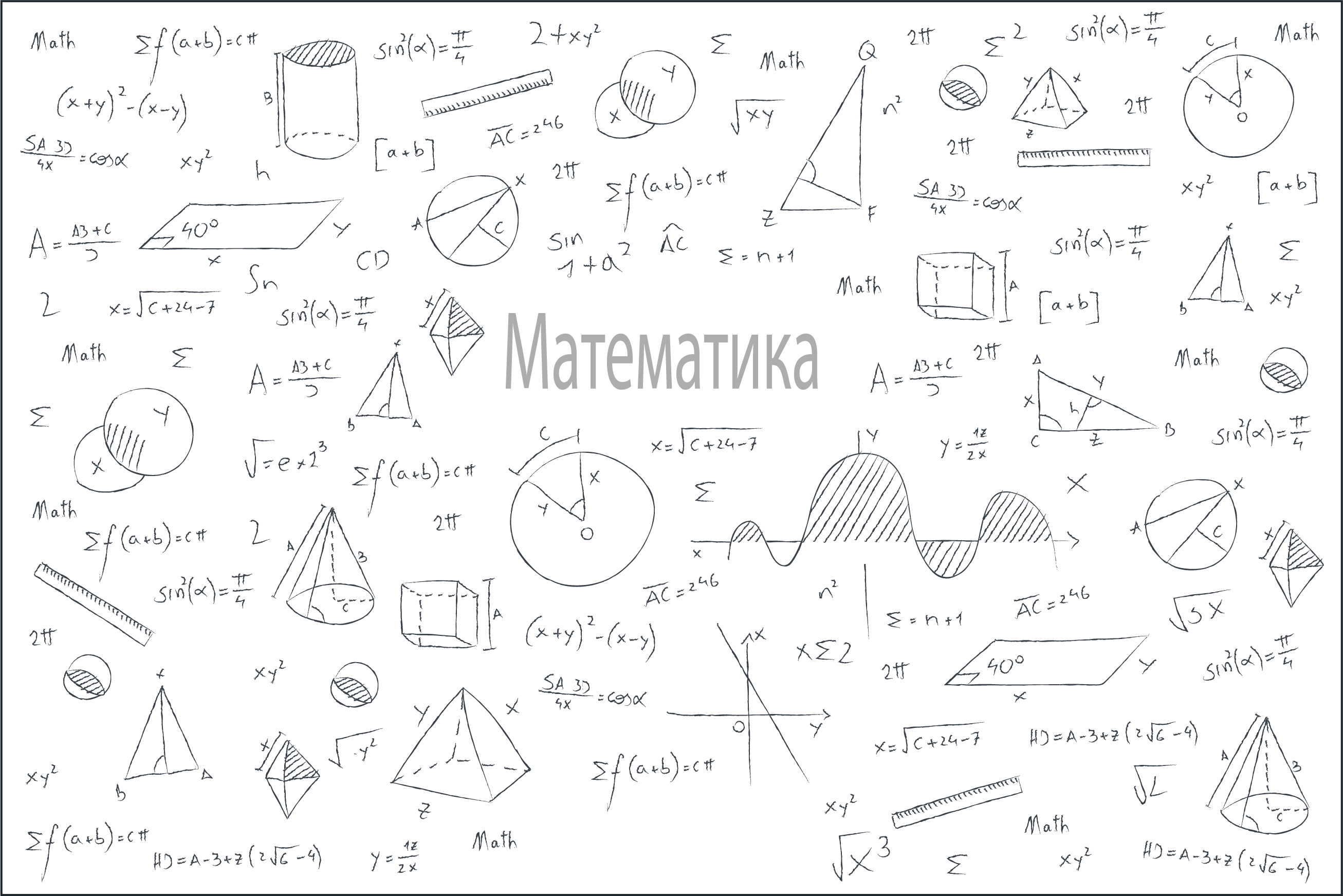 Важливість теореми для Піфагора
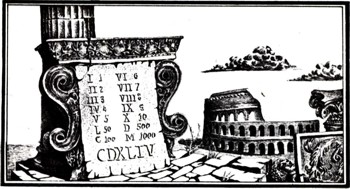 За  впливовістю  на  математику в  цілому  теорема  Піфагора  рекордсмен, і  на  могилі  Піфагора, за  його  заповітом,  зображені  «Піфагорові  штани» - рисунок, який  виконується  у  доведенні. Це  говорить  про  те,  що  Піфагор  сам  глибоко  цінував  красу  і  важливість  цієї  теореми.
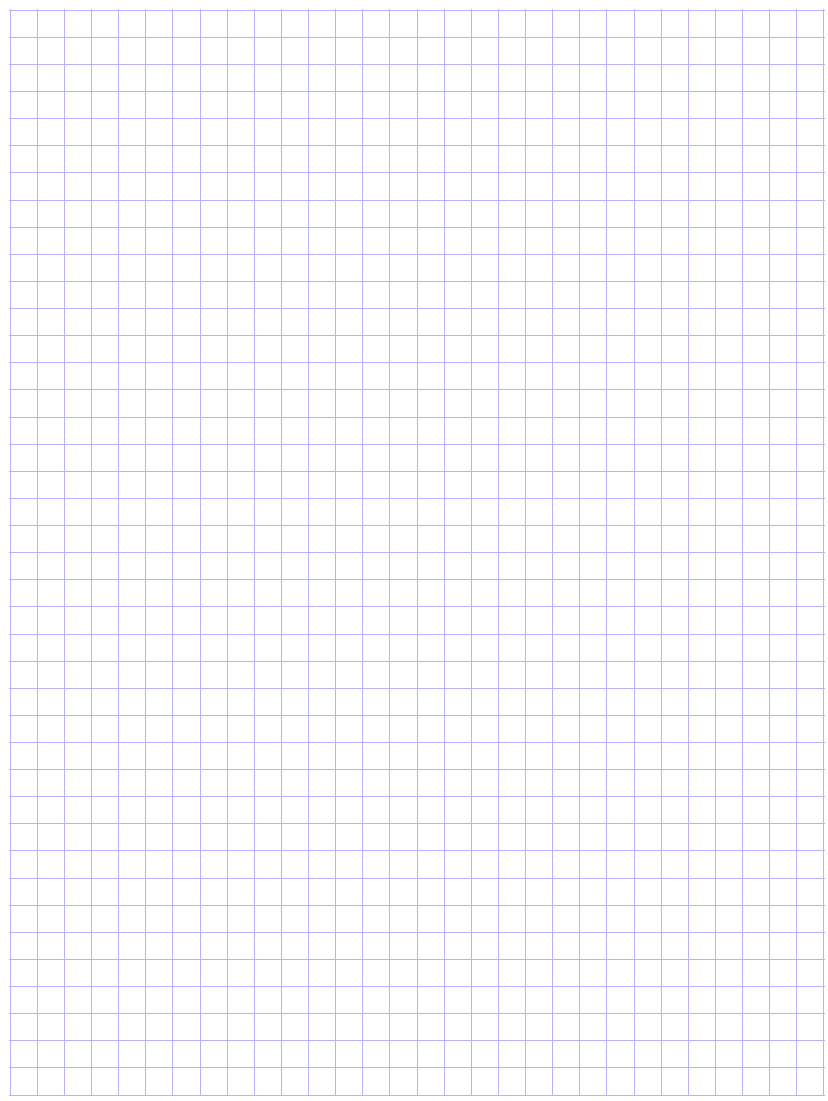 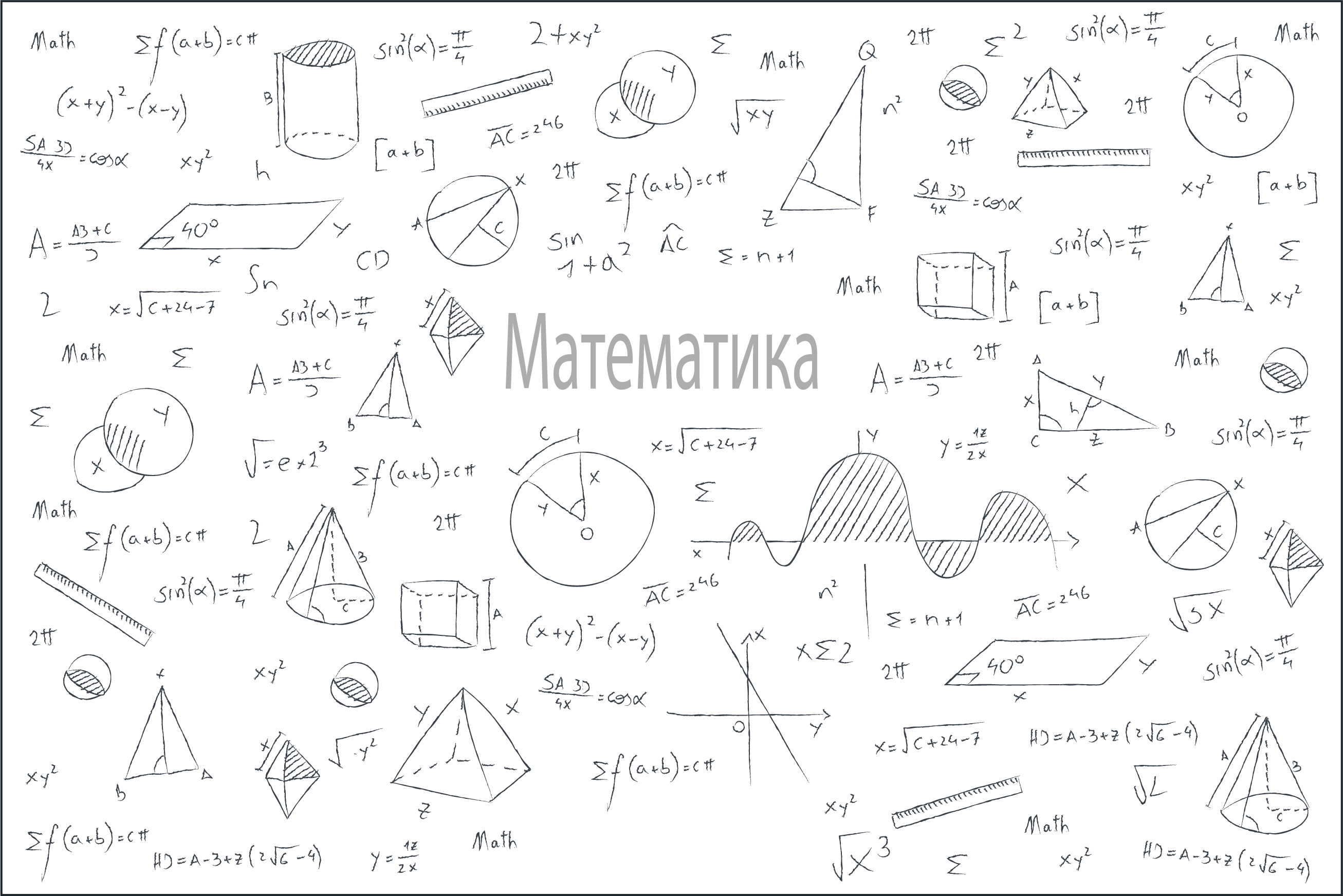 Хронологія розвитку теореми до Піфагора
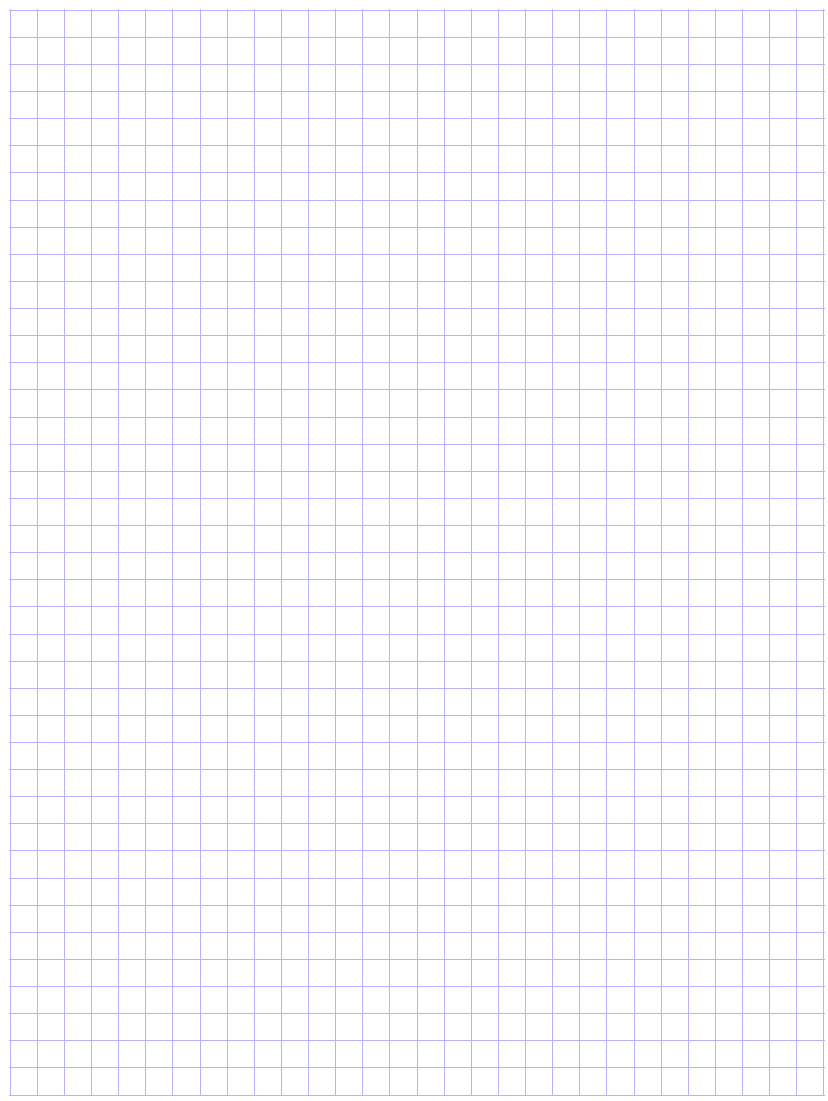 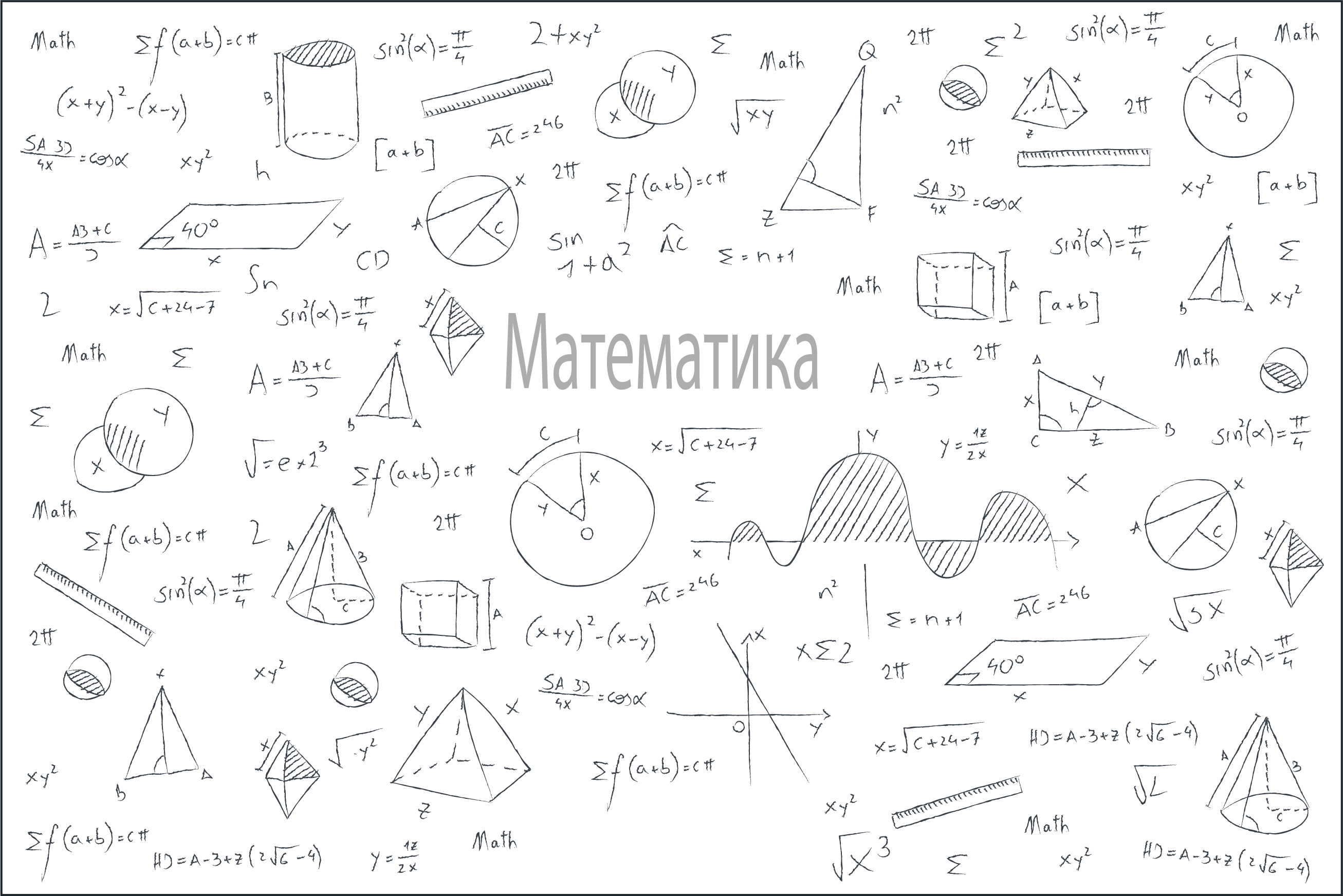 Формулювання теореми Піфагора
В українській мові існує три варіанти формулювання теореми Піфагора: 
1. У прямокутному трикутнику квадрат гіпотенузи дорівнює сумі квадратів катетів. 
2. Площа квадрата, побудованого на гіпотенузі прямокутного трикутника, дорівнює сумі площ квадратів, побудованих на катетах. 
3. Квадрат, побудований на гіпотенузі прямокутного трикутника, рівноскладений  з квадратами, побудованими на катетах.
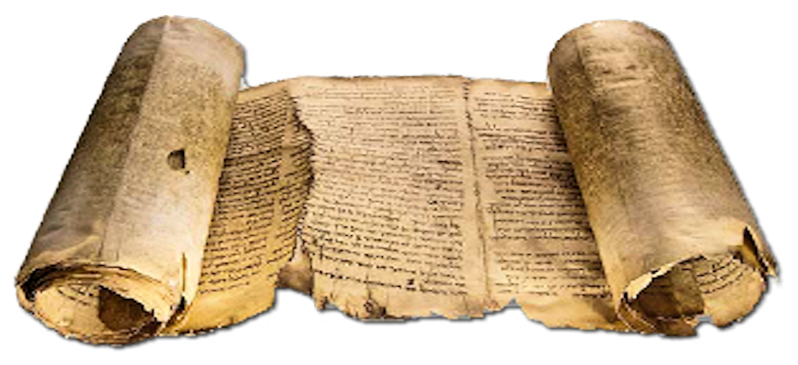